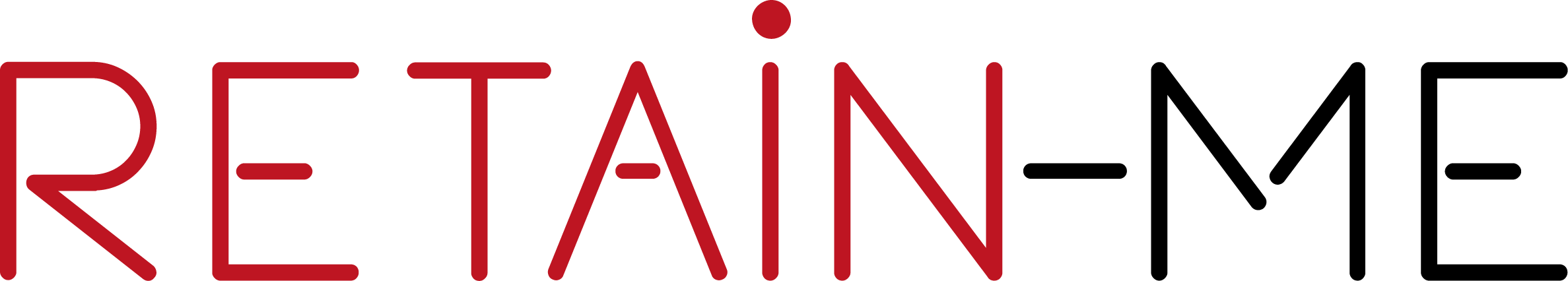 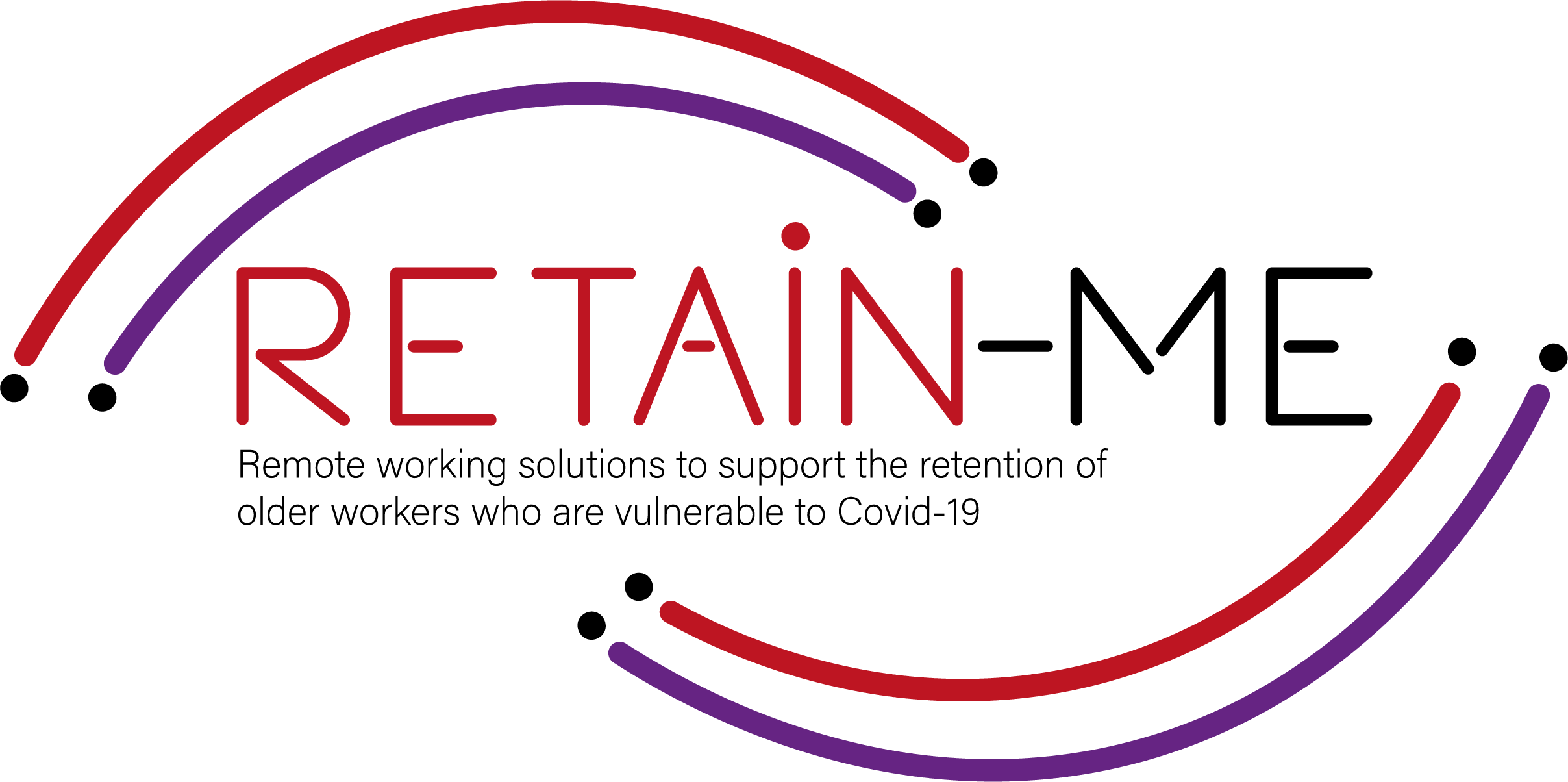 Ser más adaptable a los cambiosen roles de trabajo remoto
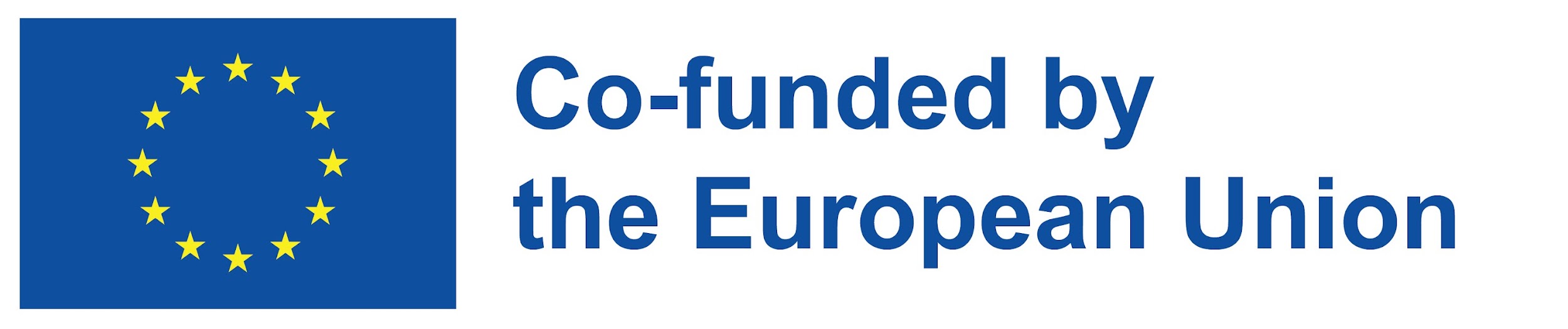 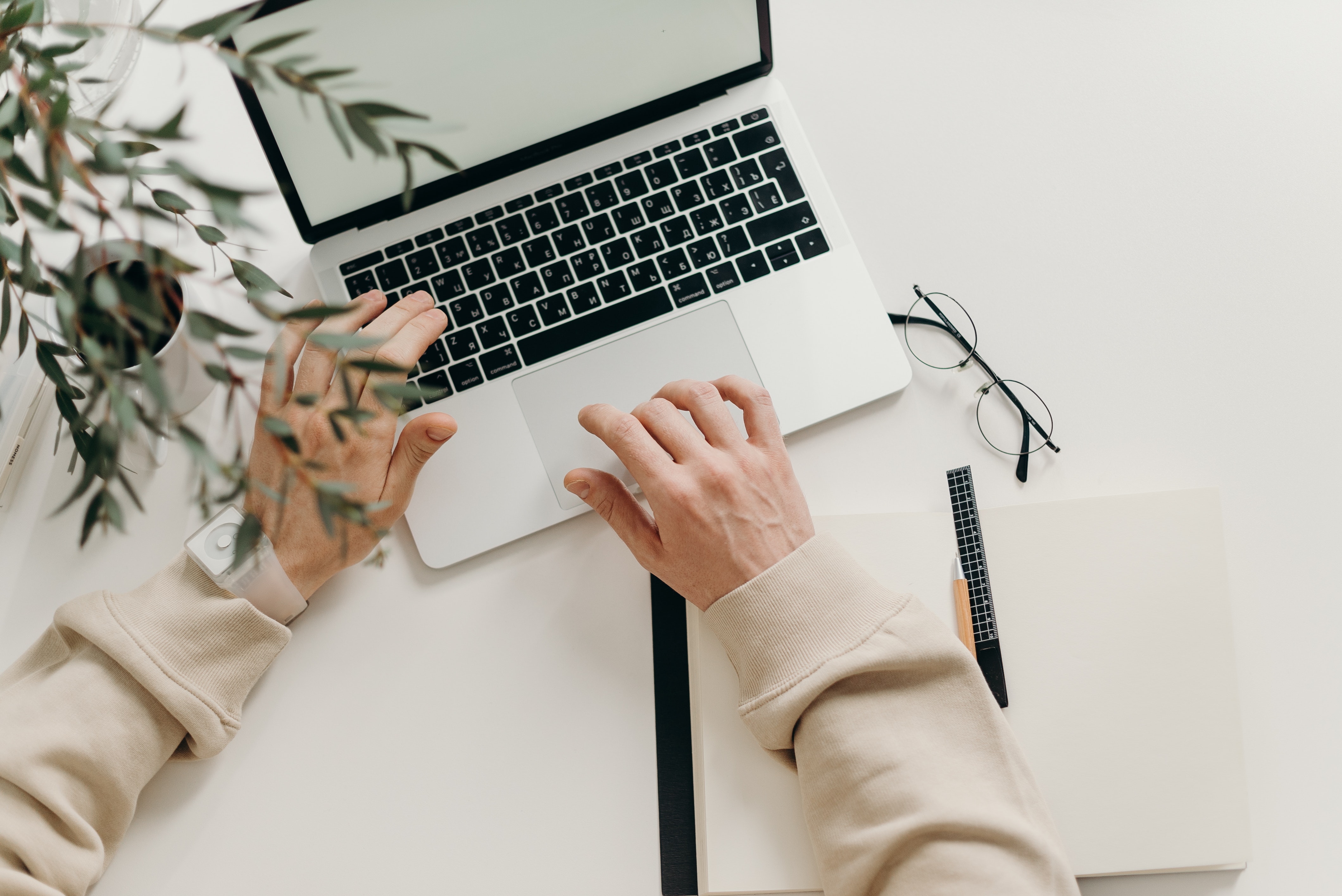 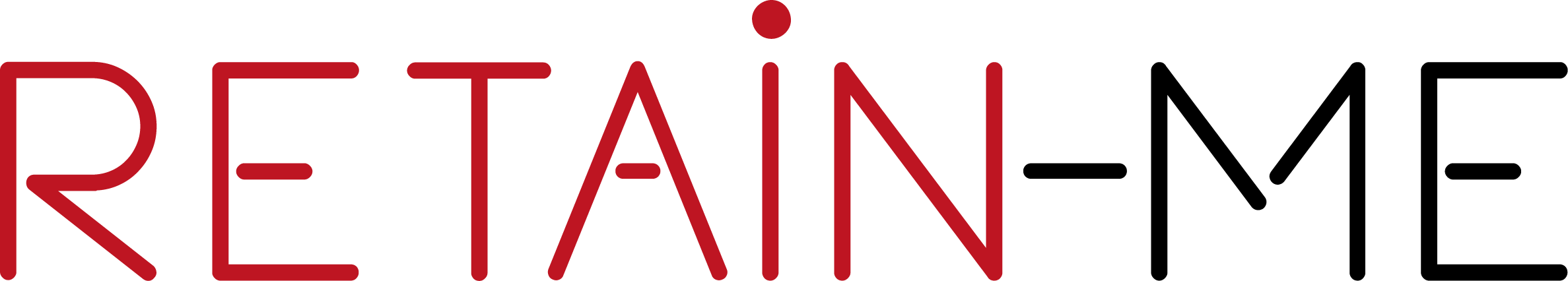 ACTIVIDAD 1
Definición del trabajo remoto
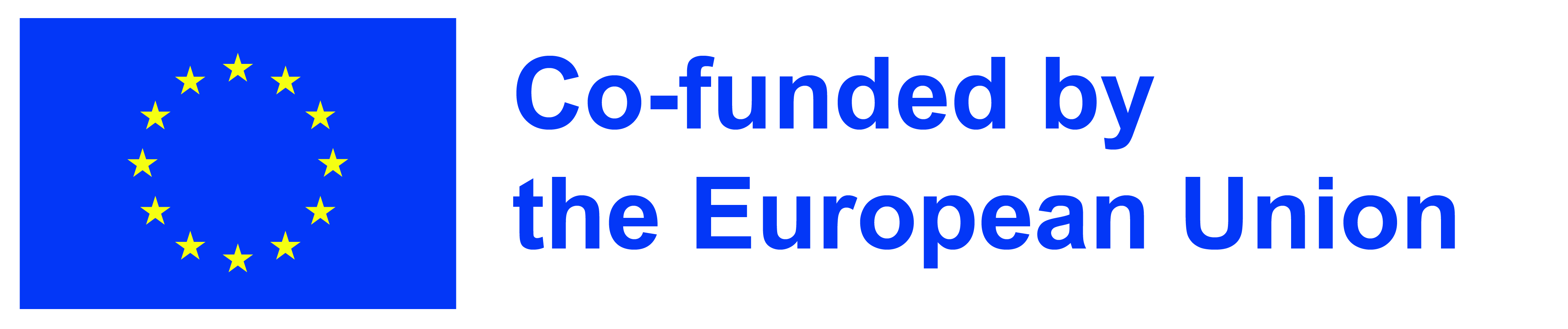 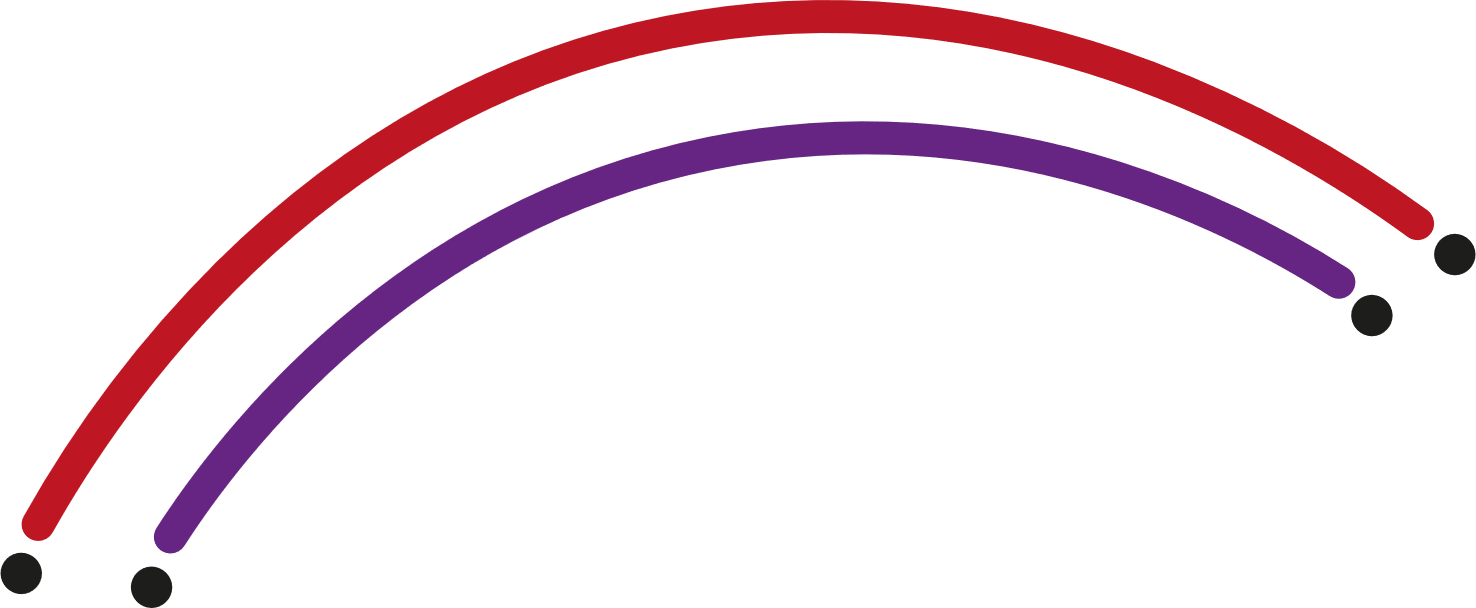 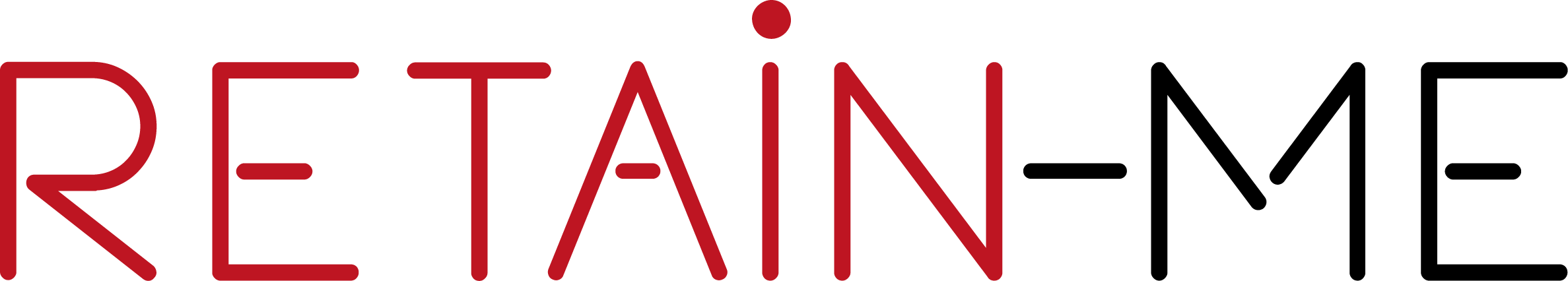 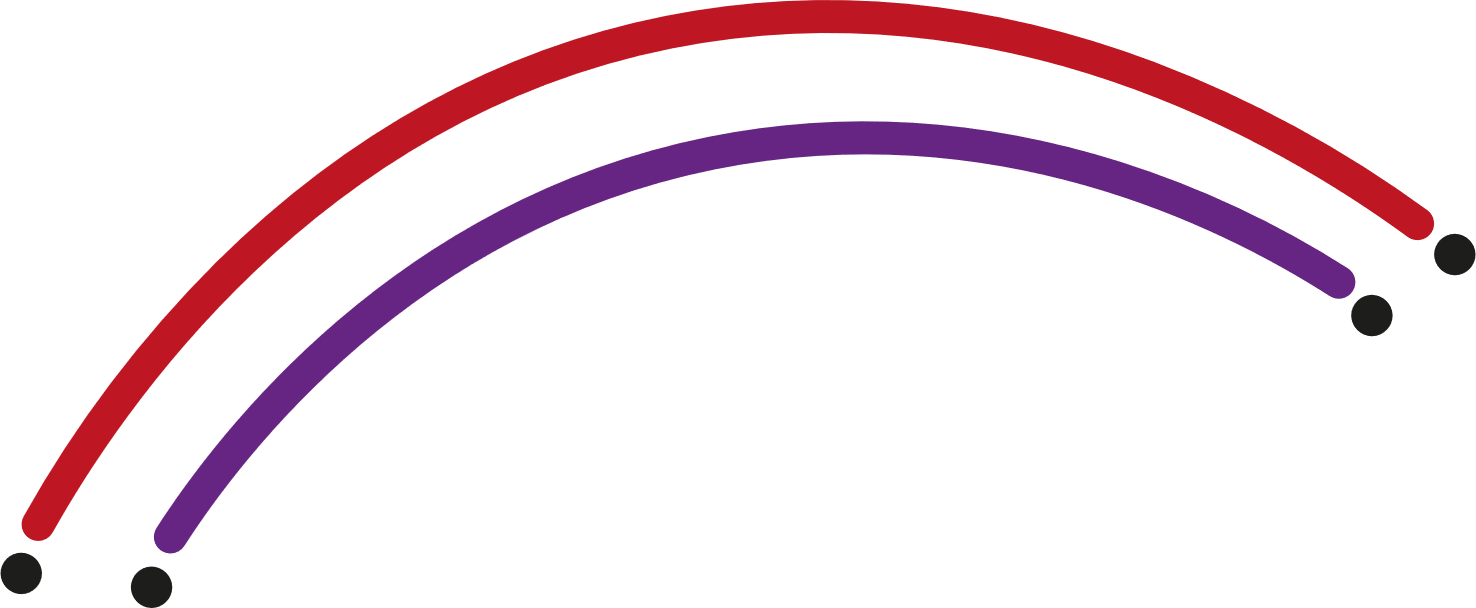 Definición del trabajo remoto
¿Qué significa trabajo remoto?
¿Puede dar un ejemplo?
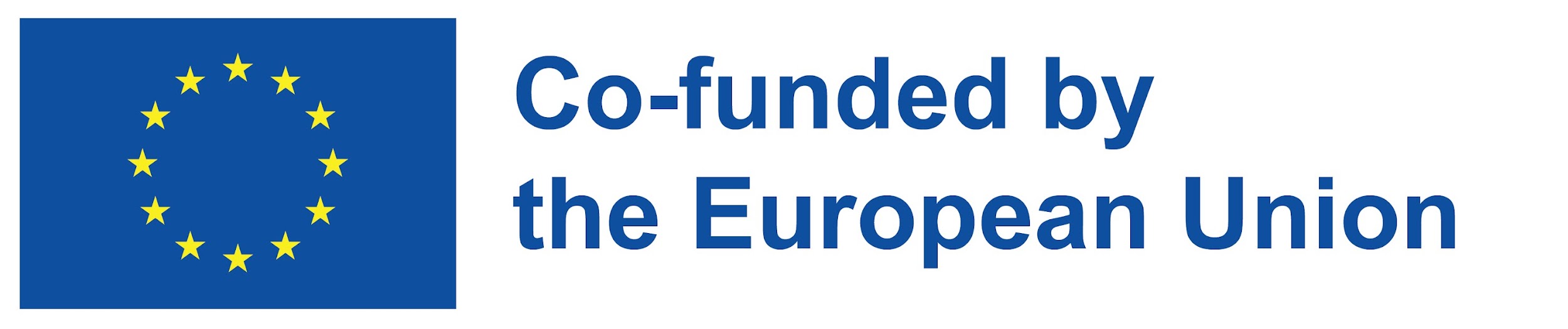 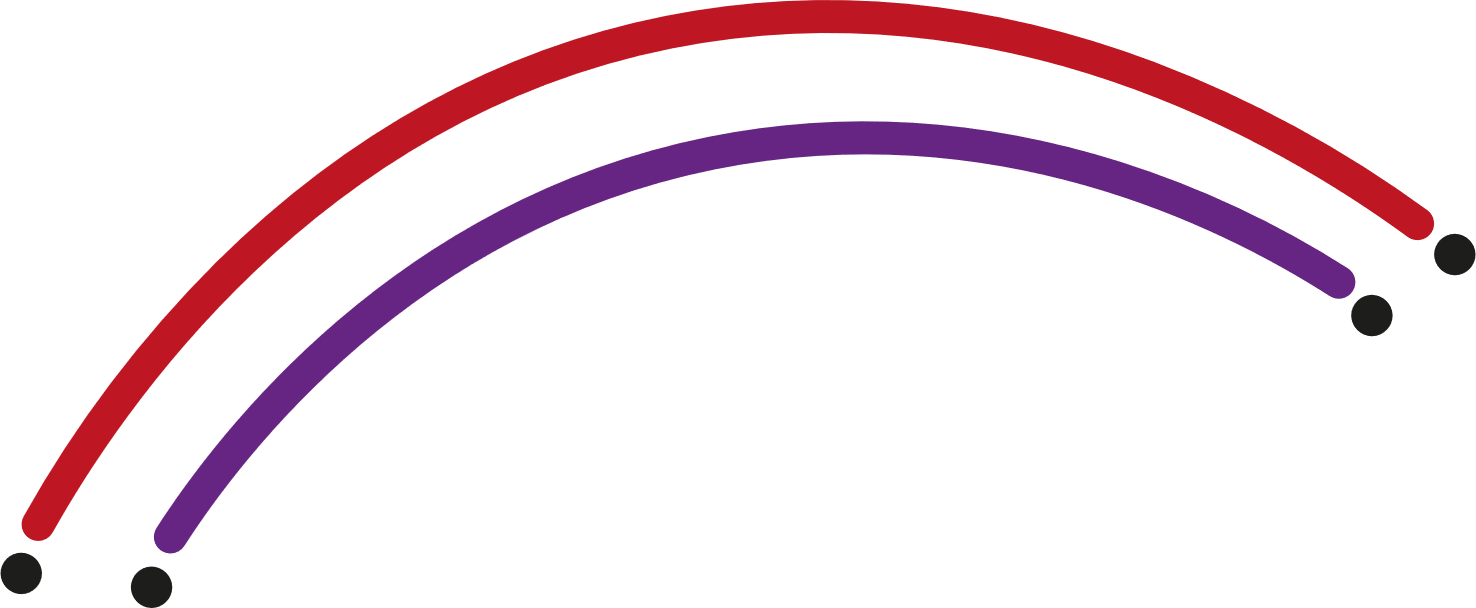 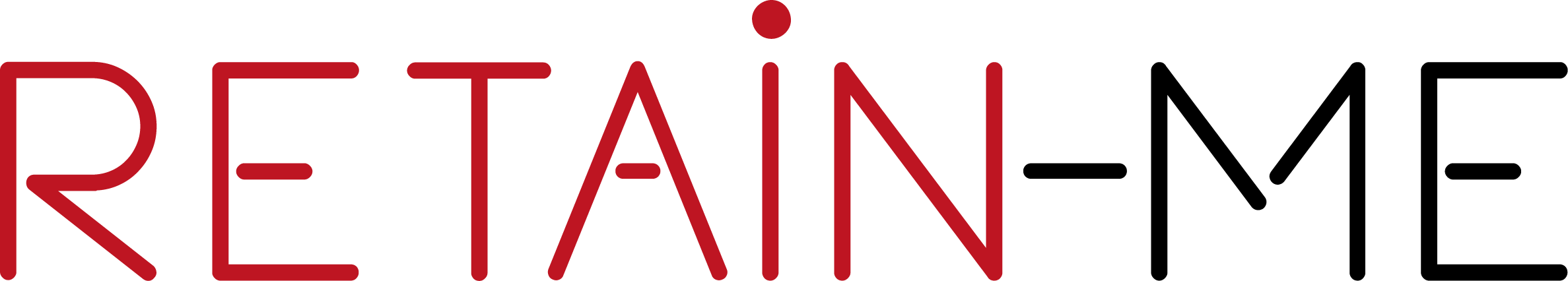 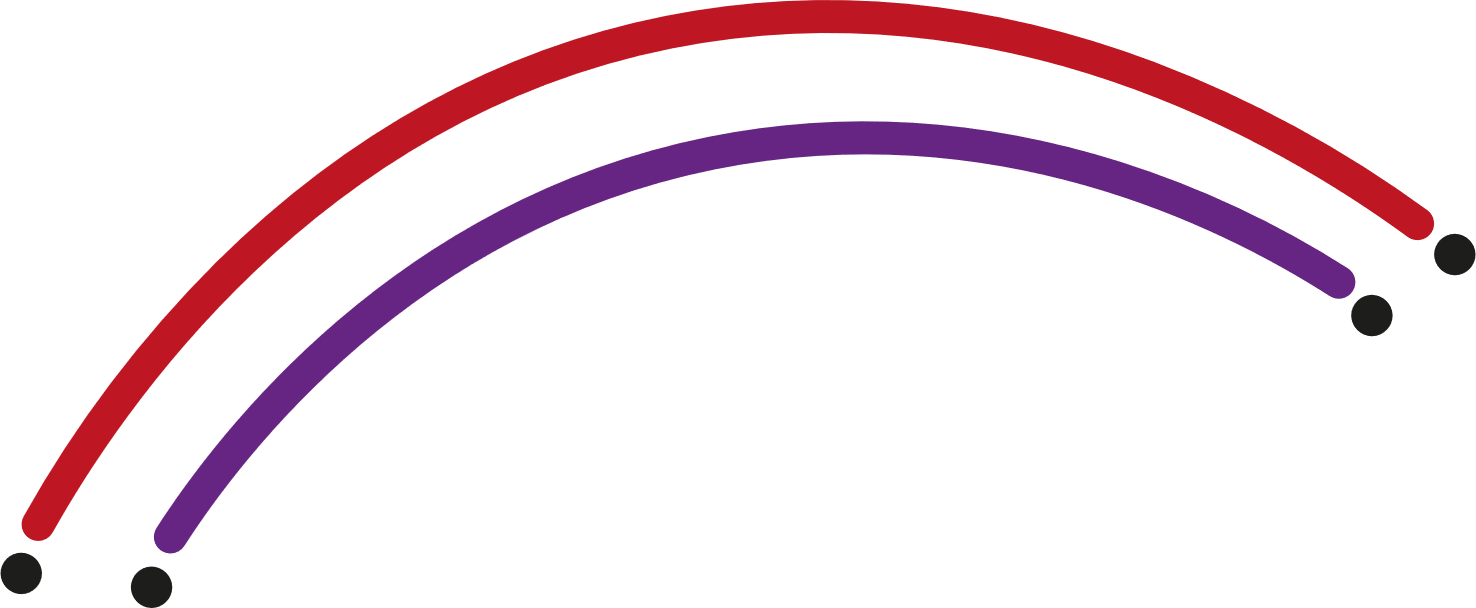 Definición del trabajo remoto
Cuando trabajamos de forma remota, hacemos nuestro trabajo en un lugar fuera de la ubicación oficial de trabajo de nuestro empleador. 
Tales entornos pueden ser otras oficinas, una cafetería, nuestra casa, un parque, etc.
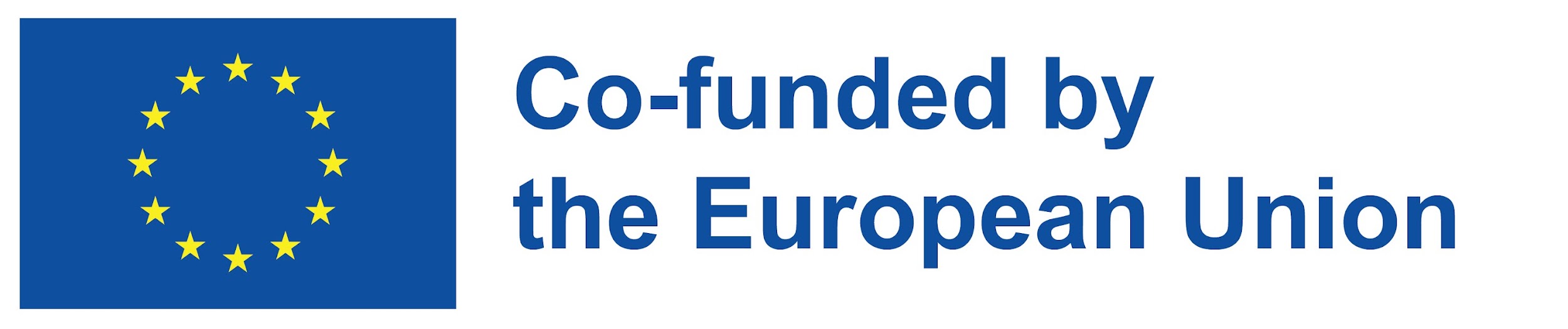 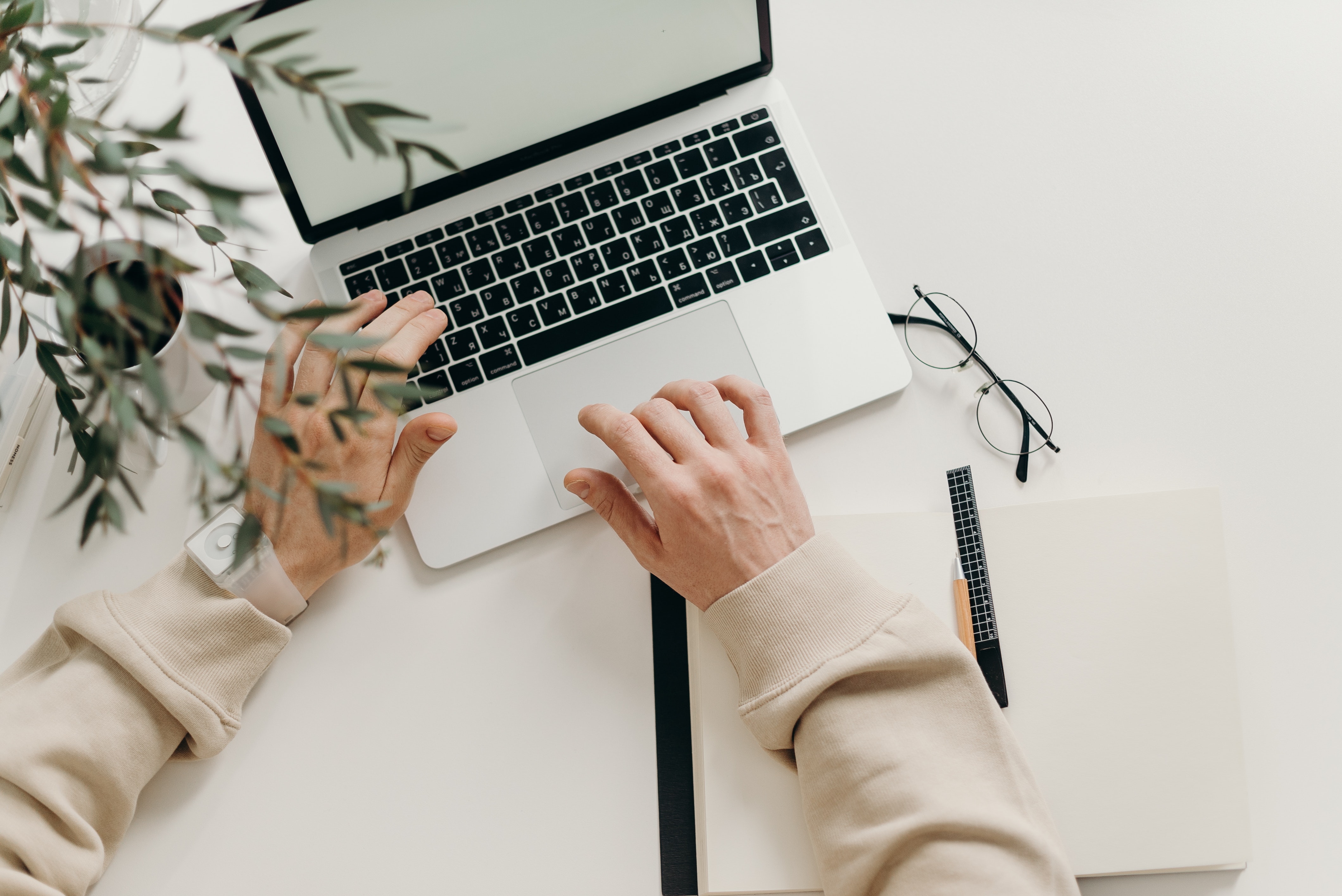 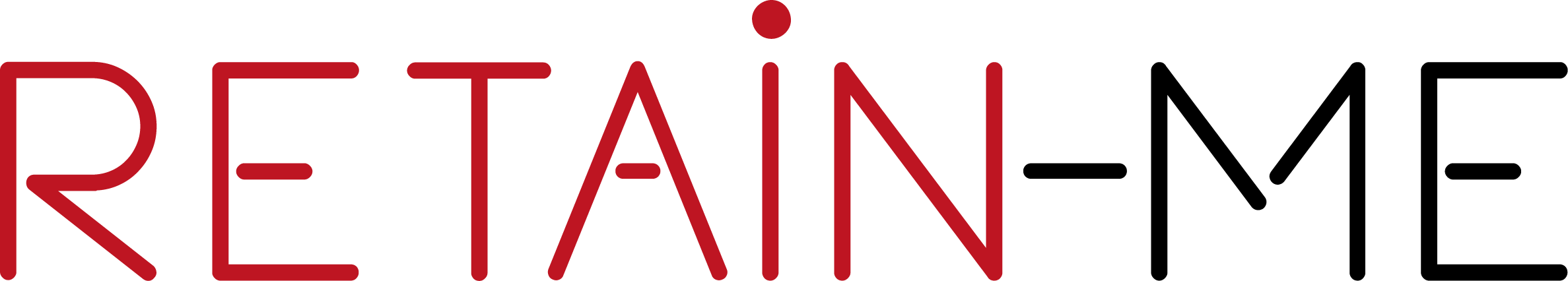 ACTIVIDAD 2
Beneficios del trabajo remoto
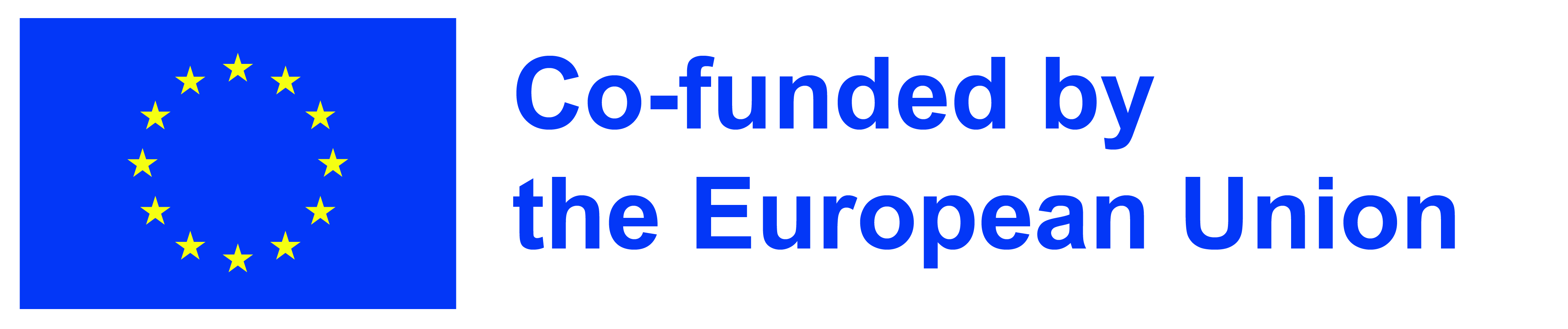 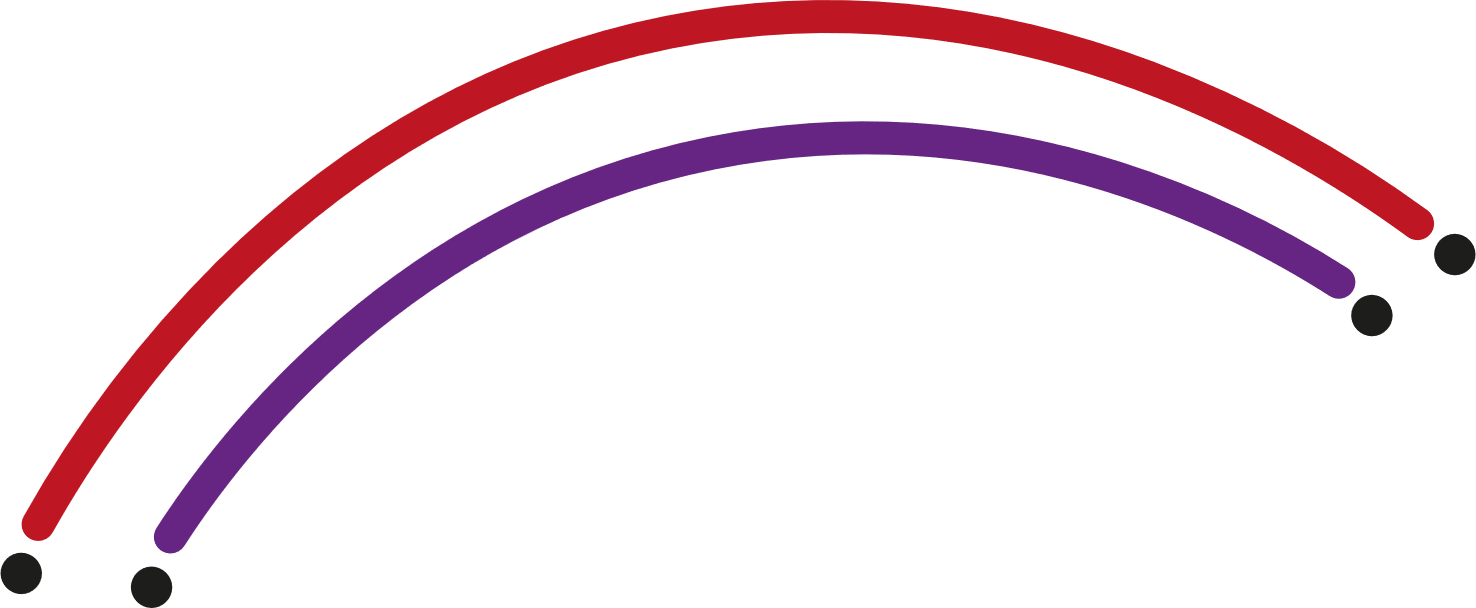 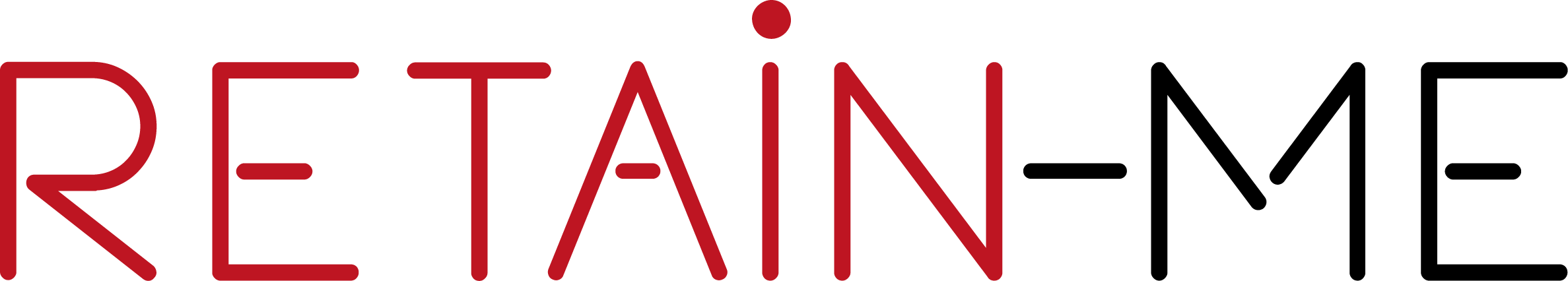 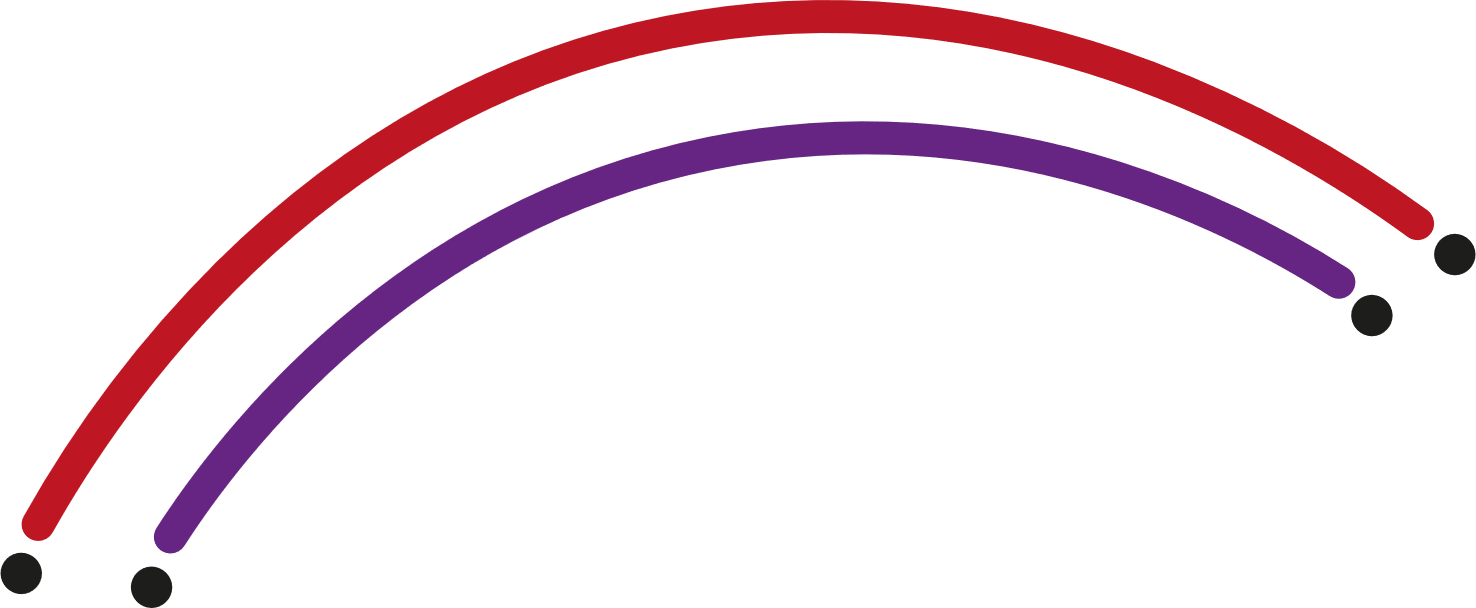 Beneficios del trabajo remoto
¿Hay beneficios de trabajar desde casa?
Siéntase libre de elaborar.
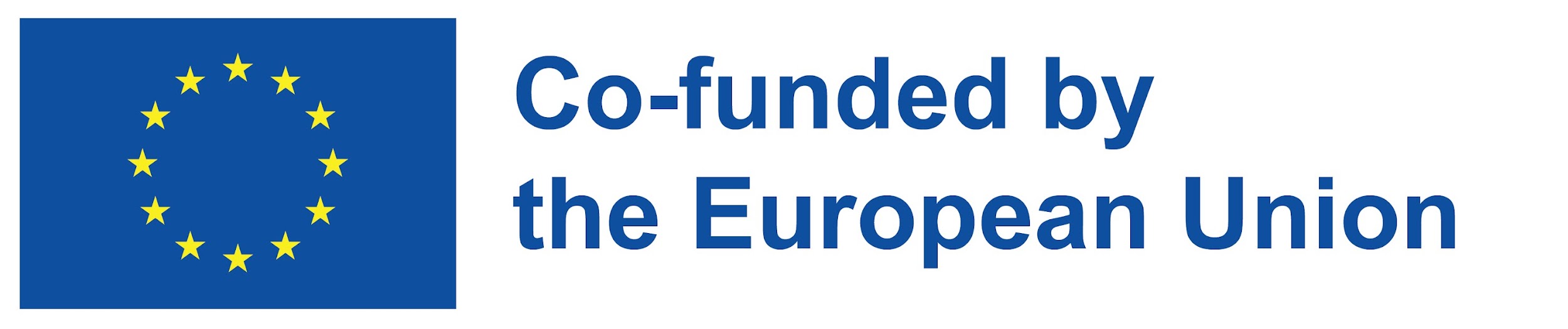 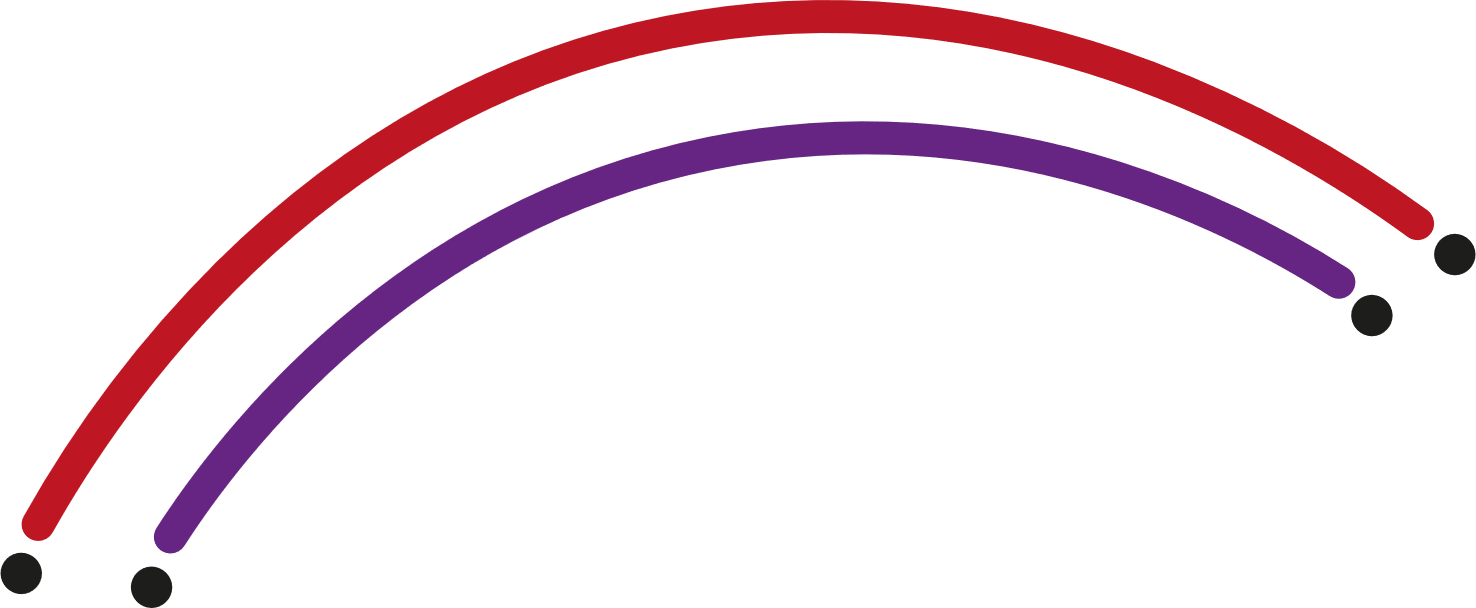 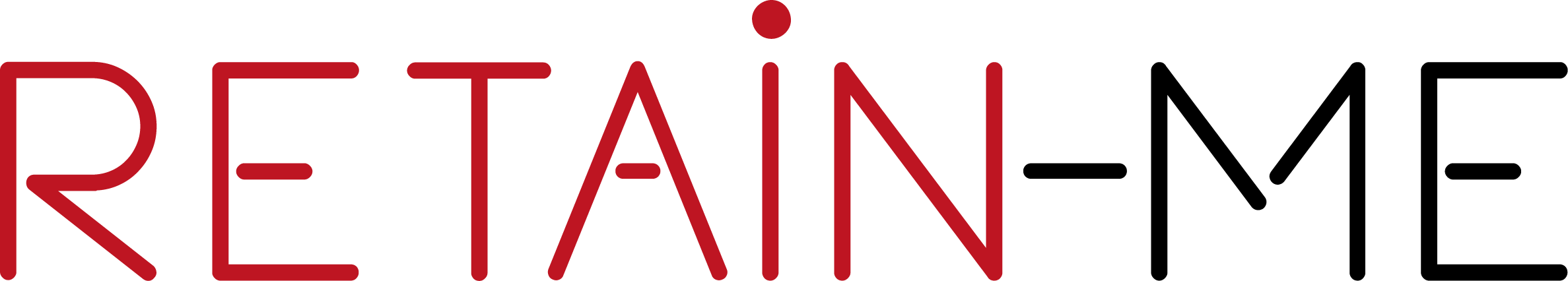 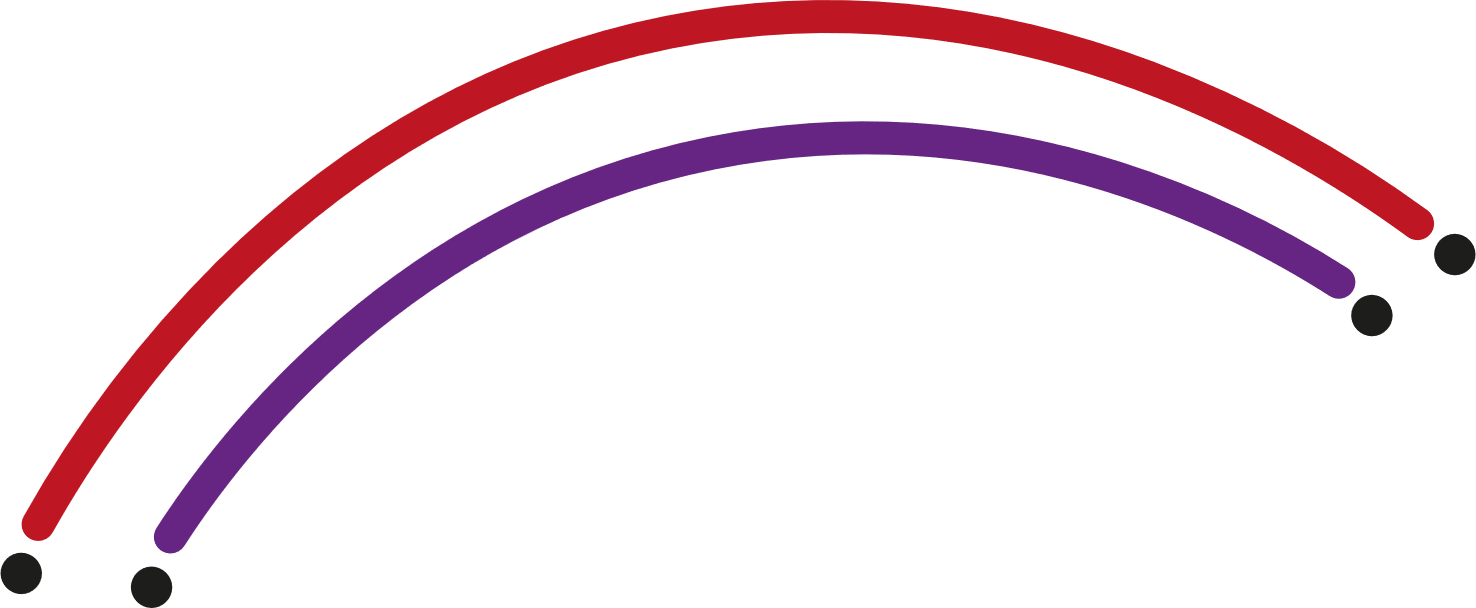 Beneficios del trabajo remoto
Sea más flexible 
Obtenga libertad sobre el entorno de trabajo
Aumente los niveles de productividad y rendimiento
Evite la política de la oficina 
Manténgase alejado de la gripe estacional, manteniéndose saludable 
Evita el tráfico y las multitudes 
Ahorre dinero, minimice los costos
Pasar más tiempo con la familia
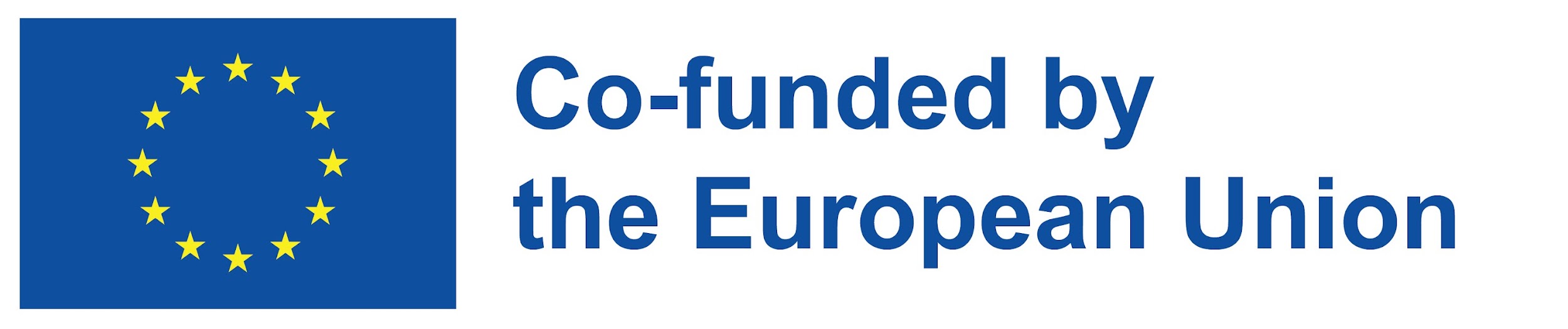 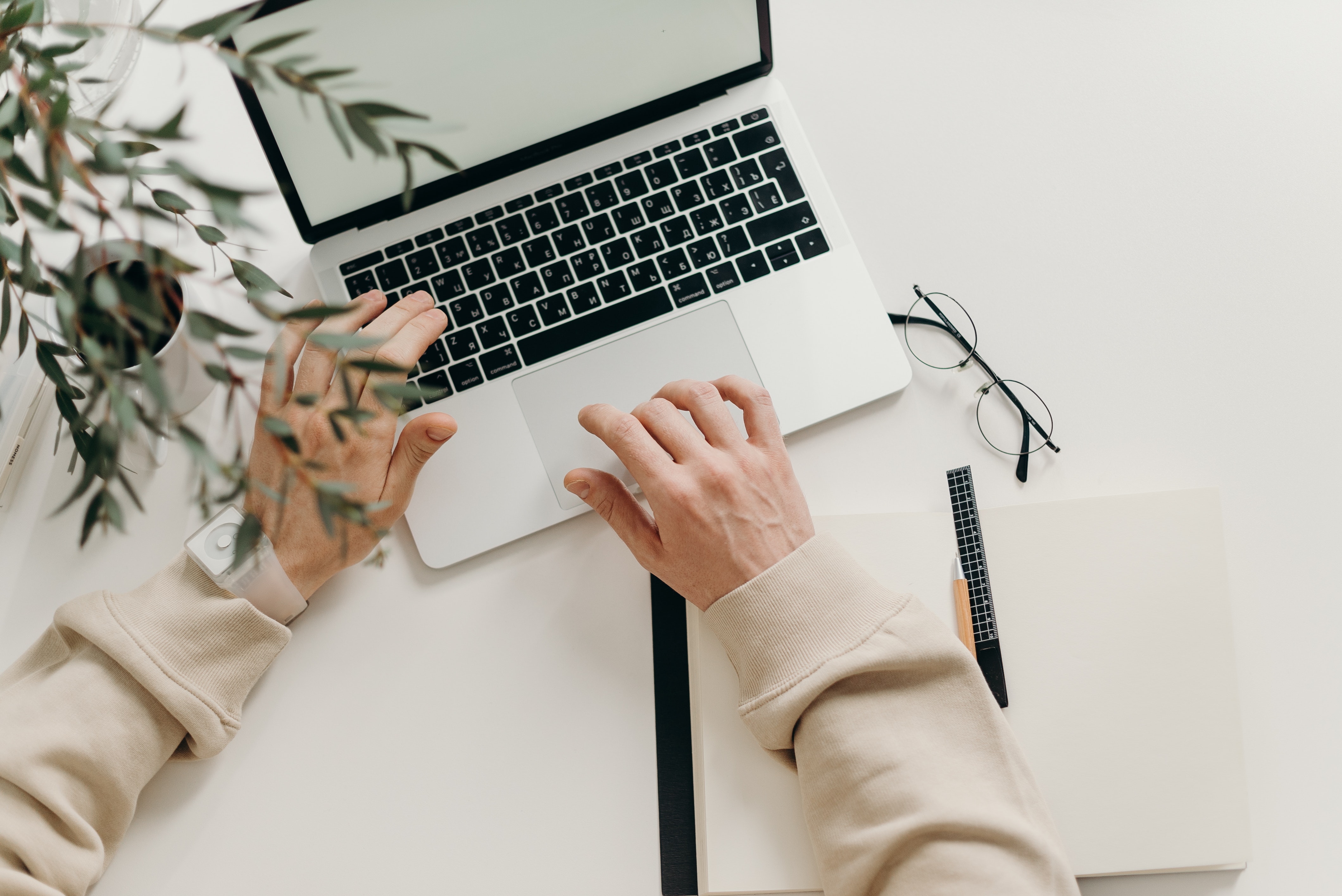 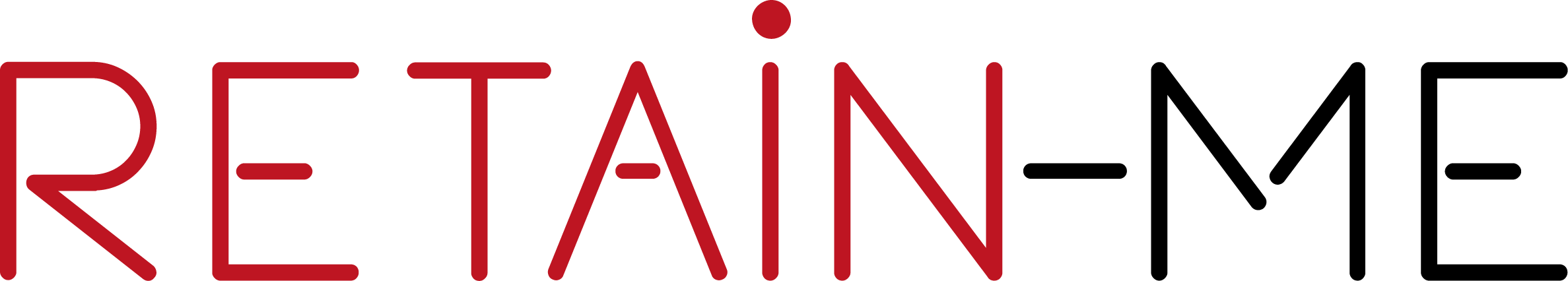 ACTIVIDAD 3
Desafíos del trabajo remoto
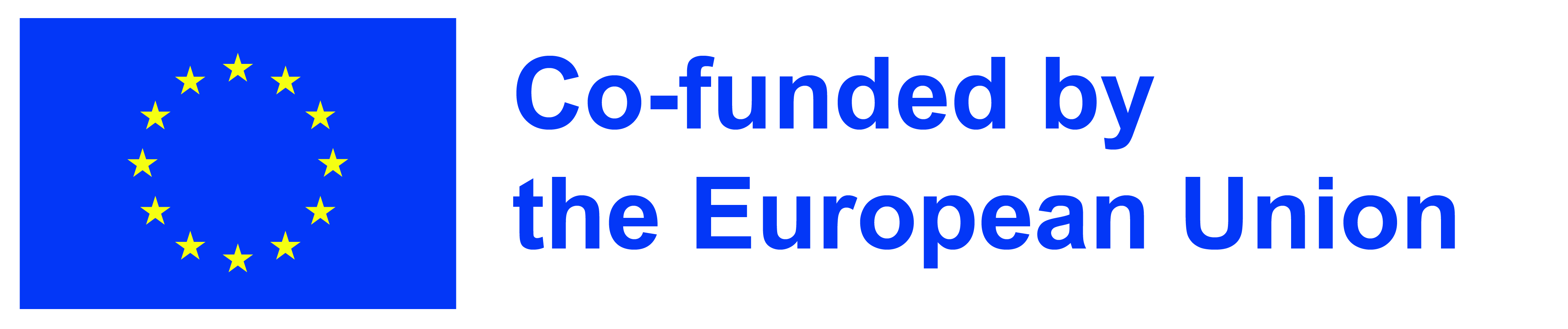 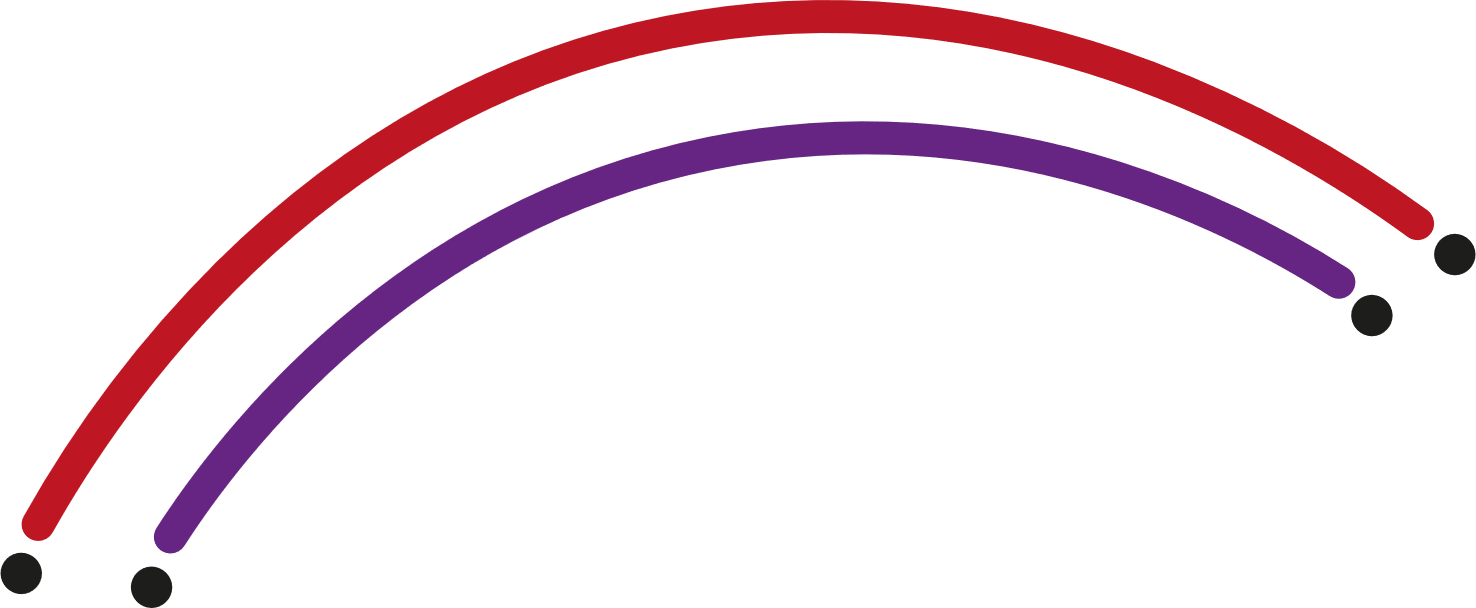 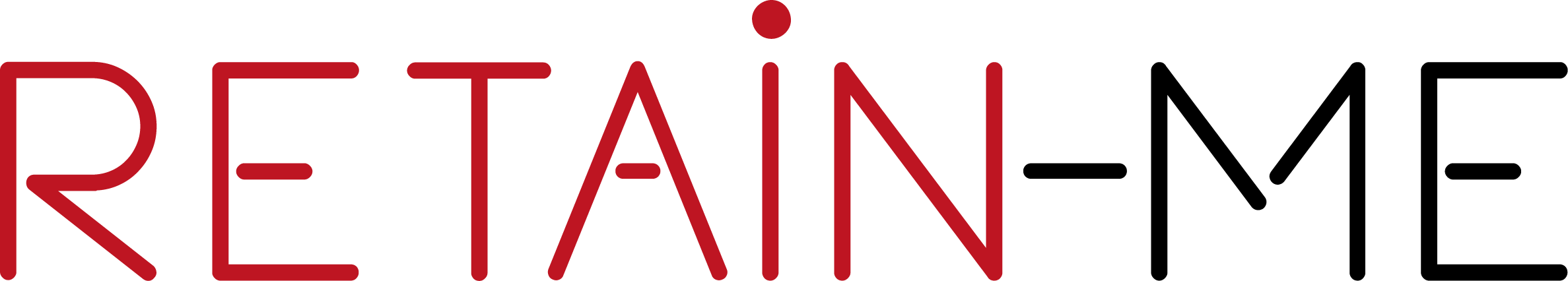 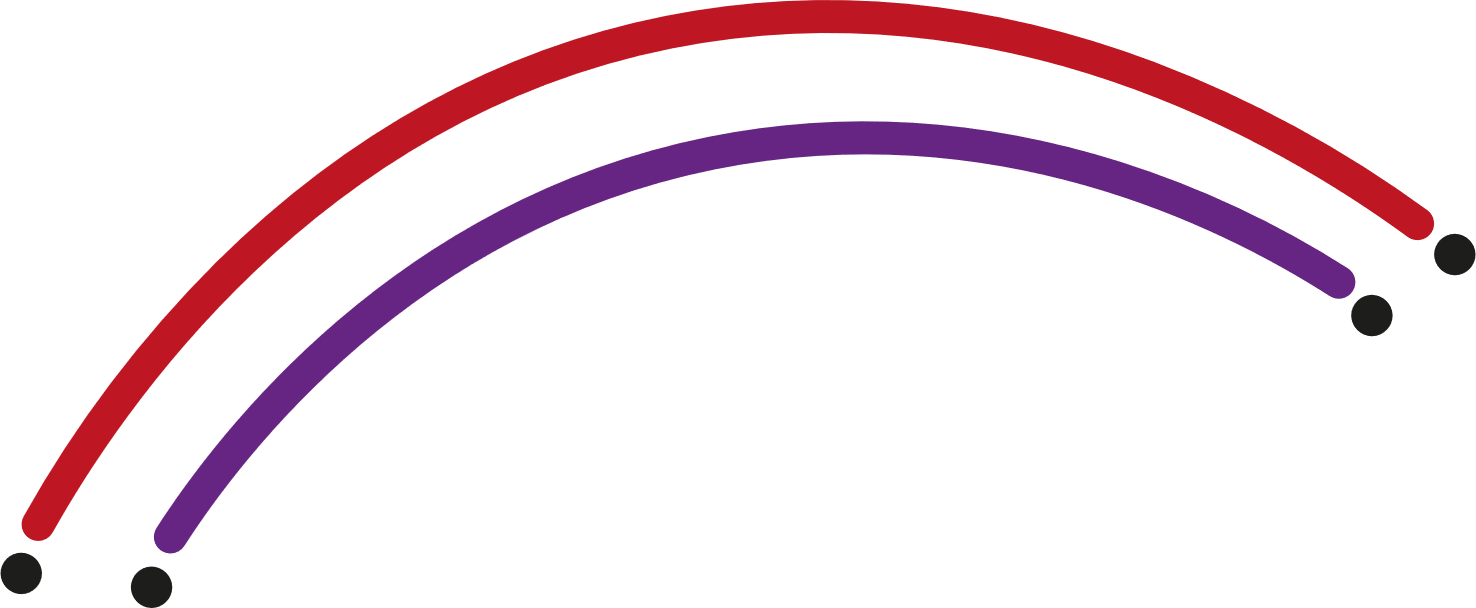 Desafíos del trabajo remoto
¿Hay desafíos en el trabajo remoto?
Siéntase libre de elaborar.
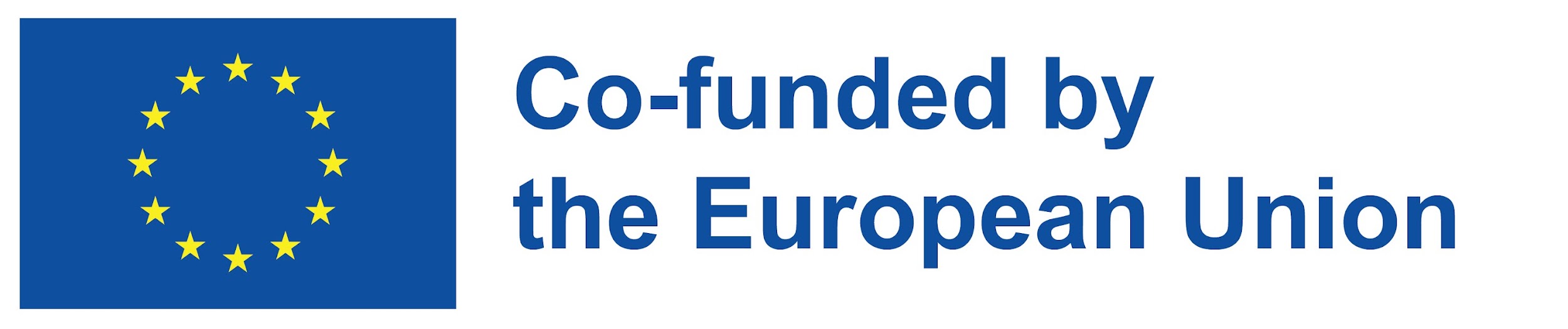 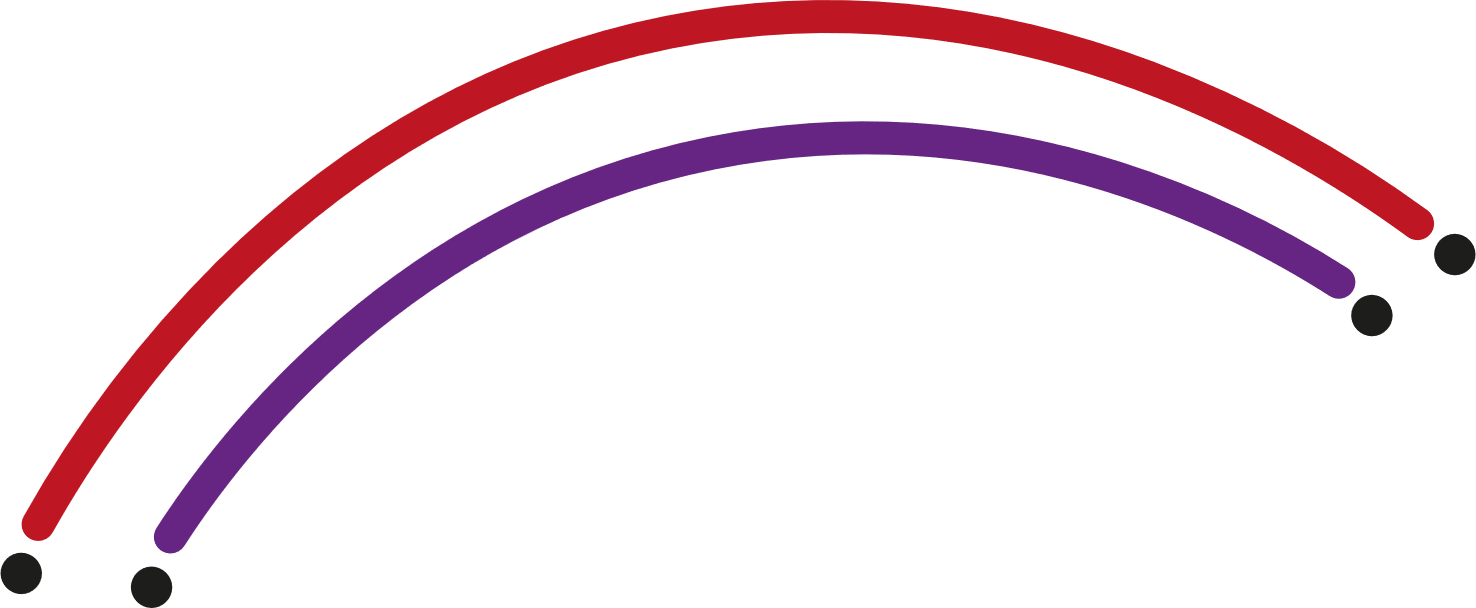 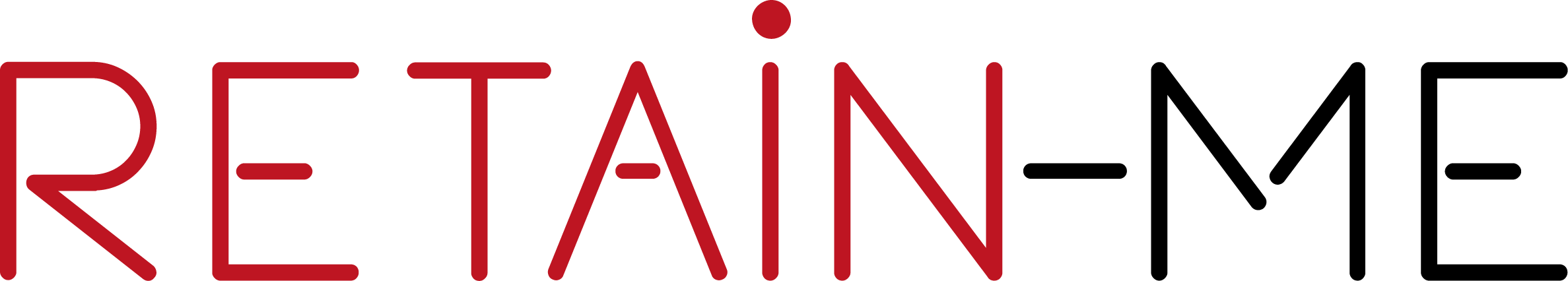 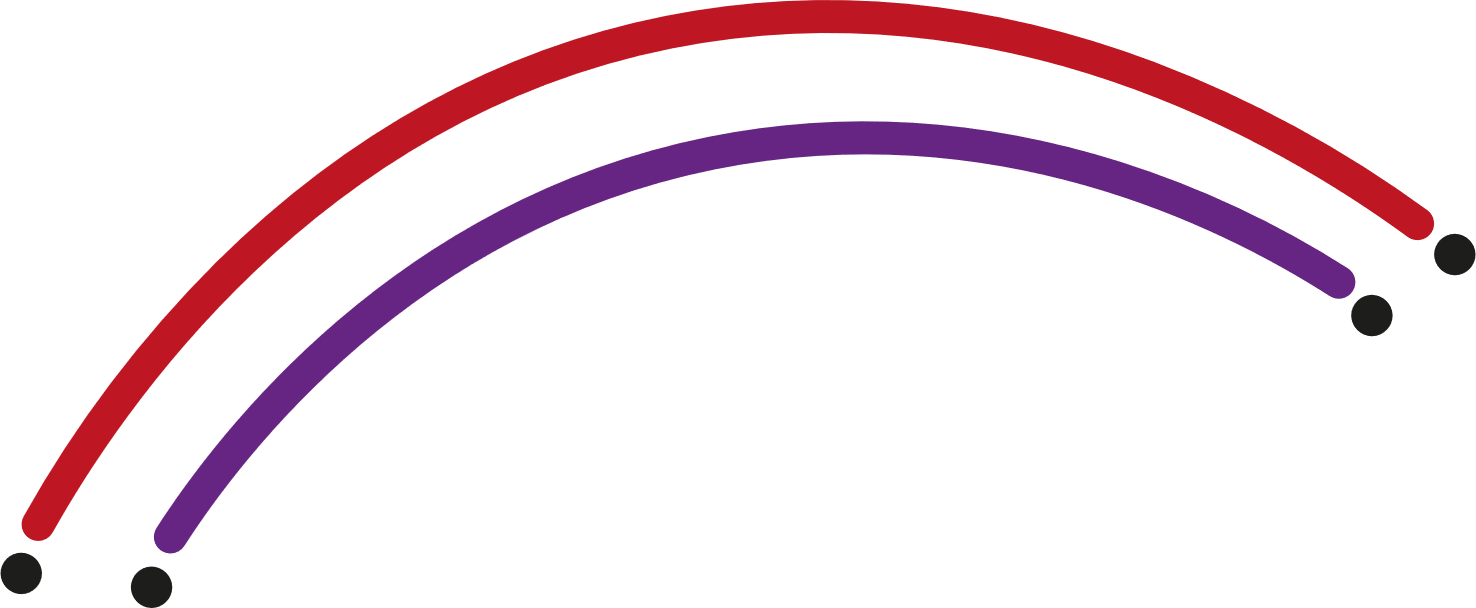 Desafíos de trabajar de forma remota
Falta de contacto social y apoyo de otros, lo que lleva al aislamiento e incluso a la depresión
Frustraciones con los miembros de la familia que también podrían trabajar desde / estar en casa
Problemas musculoesqueléticos / desafíos de una mala configuración de la estación de trabajo
Desequilibrio entre el trabajo y la vida
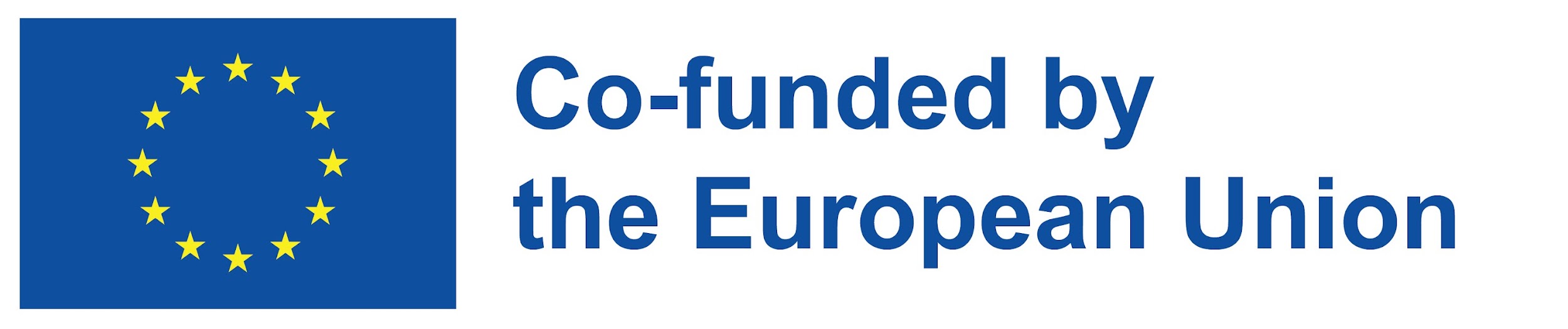 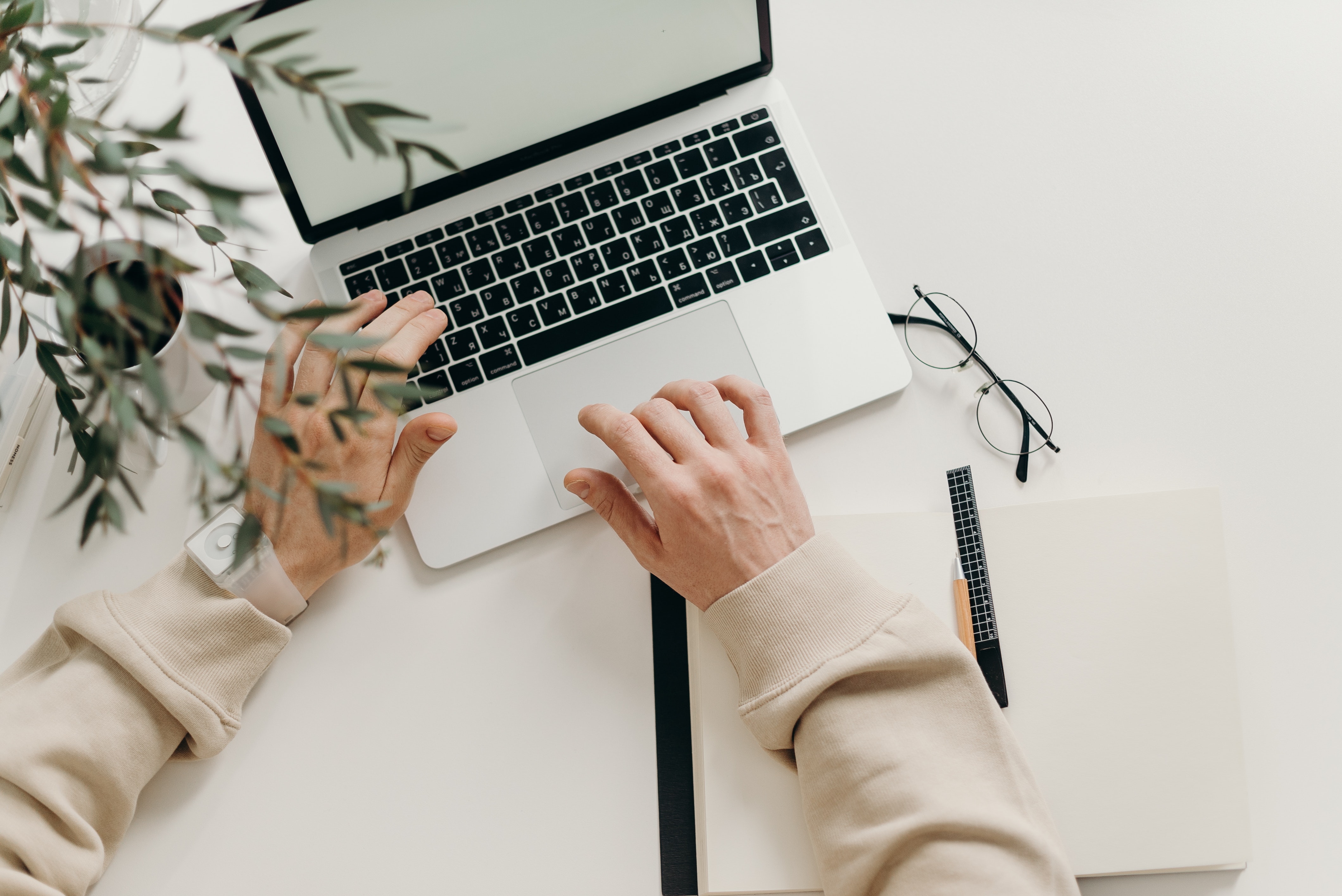 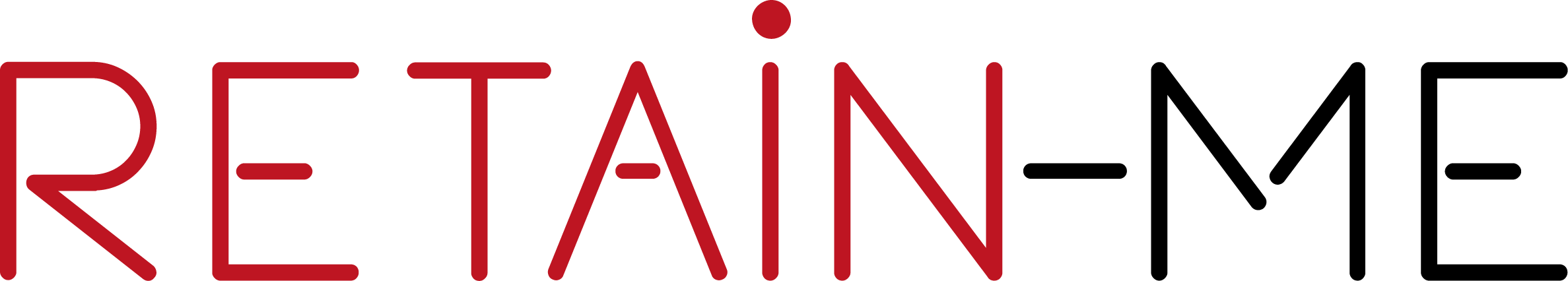 ACTIVIDAD 4
¿Cómo se pueden enfrentar los desafíos en el trabajo remoto?
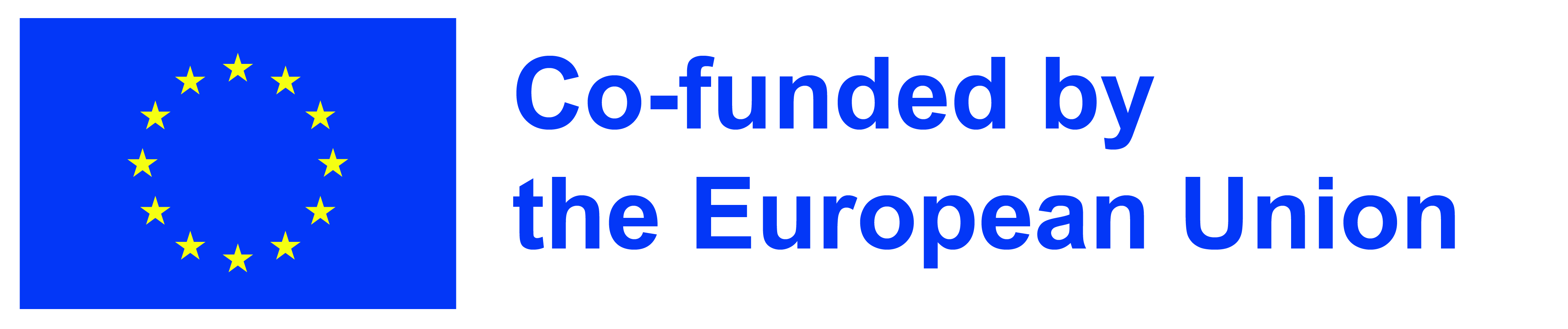 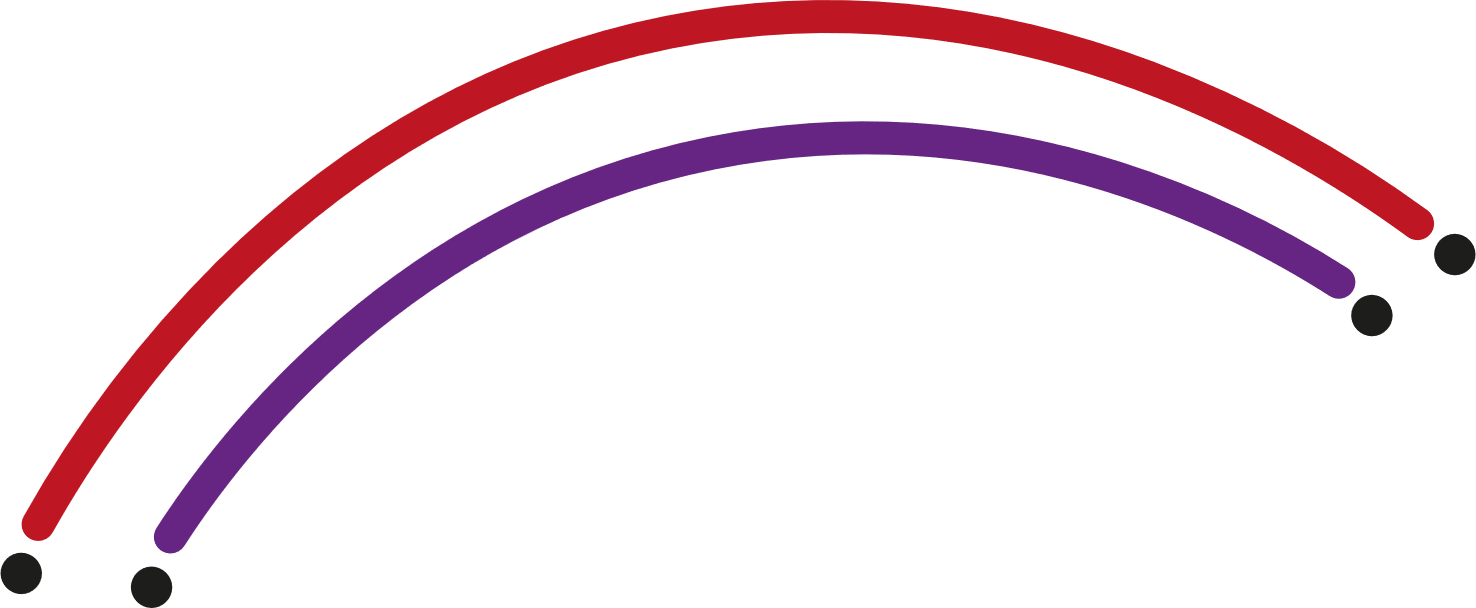 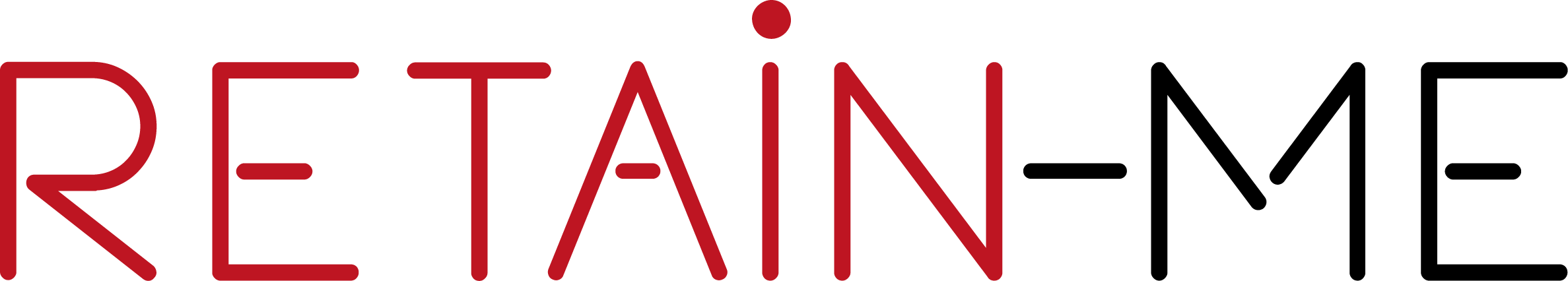 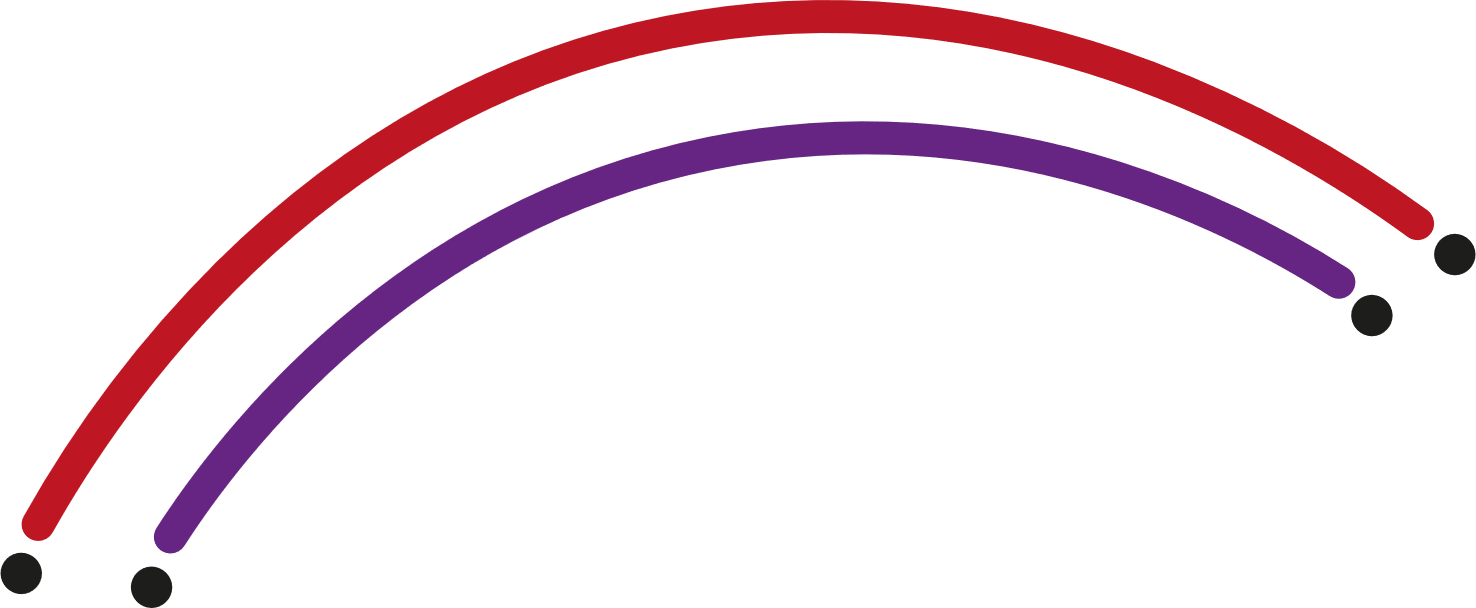 Enfrentando los desafíos del trabajo remoto
¿Cómo se pueden enfrentar los desafíos en el trabajo remoto?
Nombra un desafío y compártelo con nosotros 
cómo trataste de enfrentarlo.
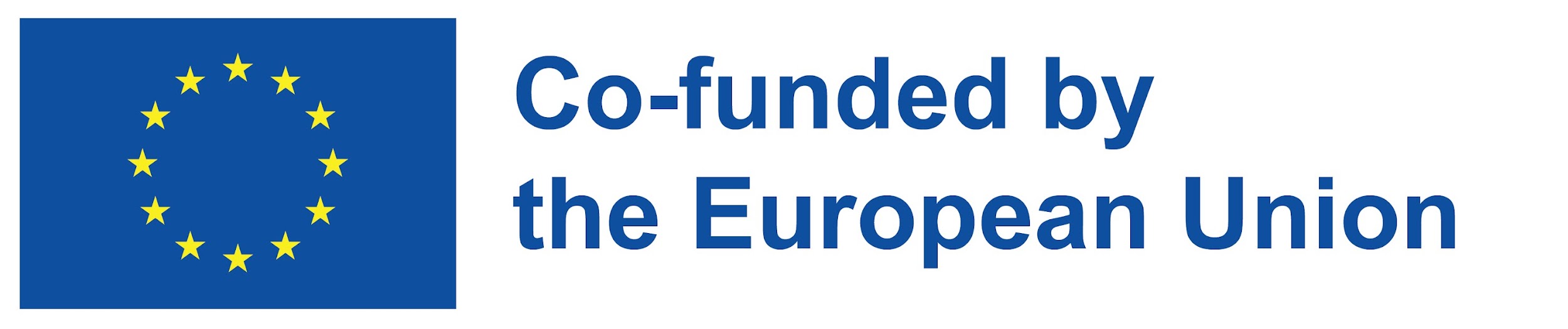 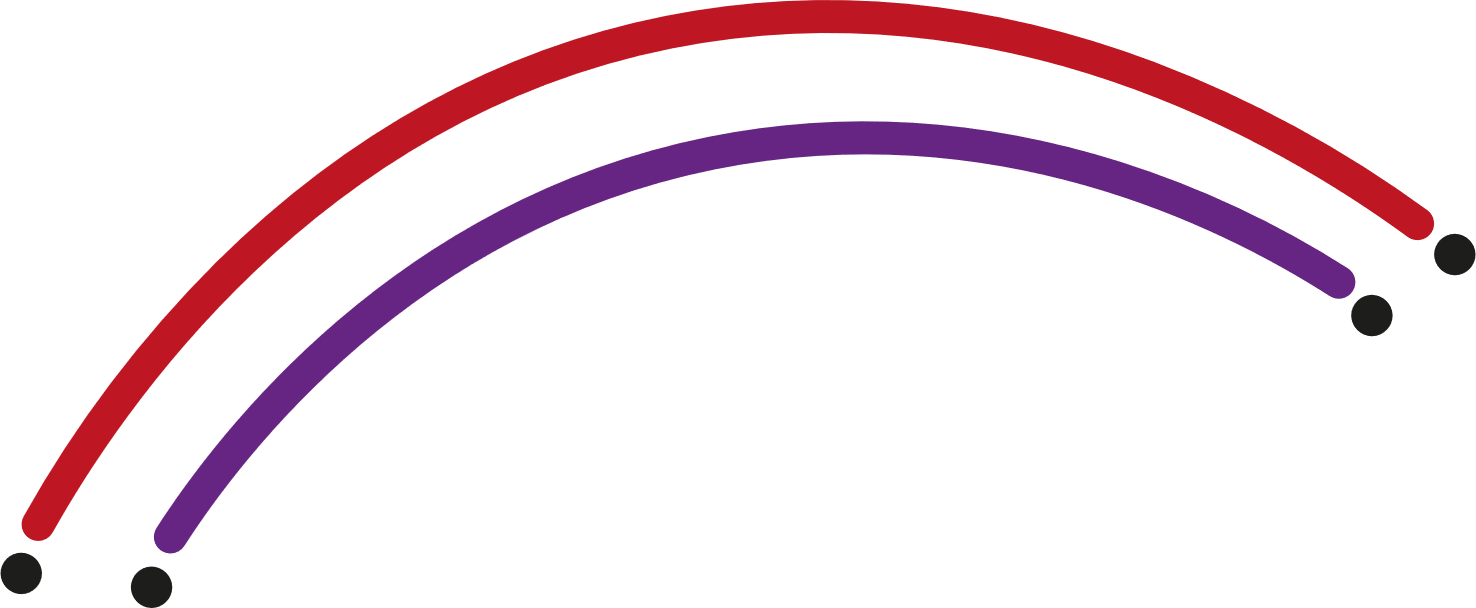 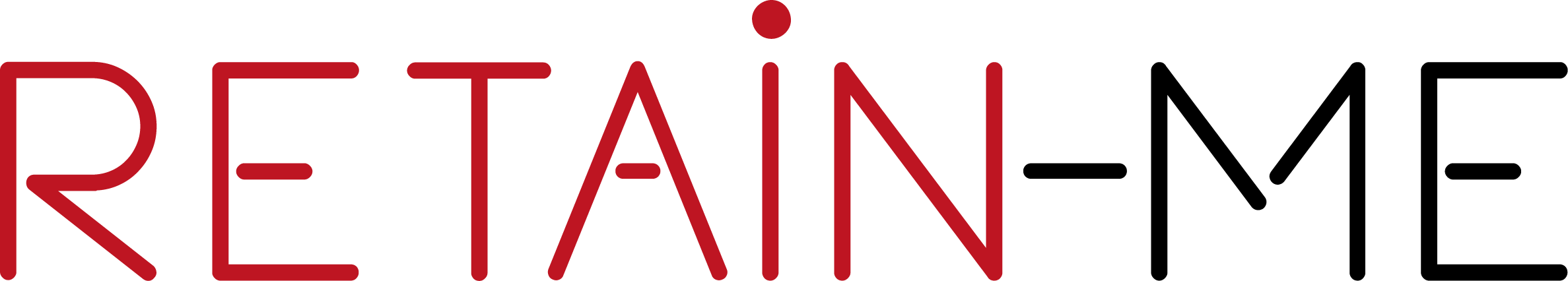 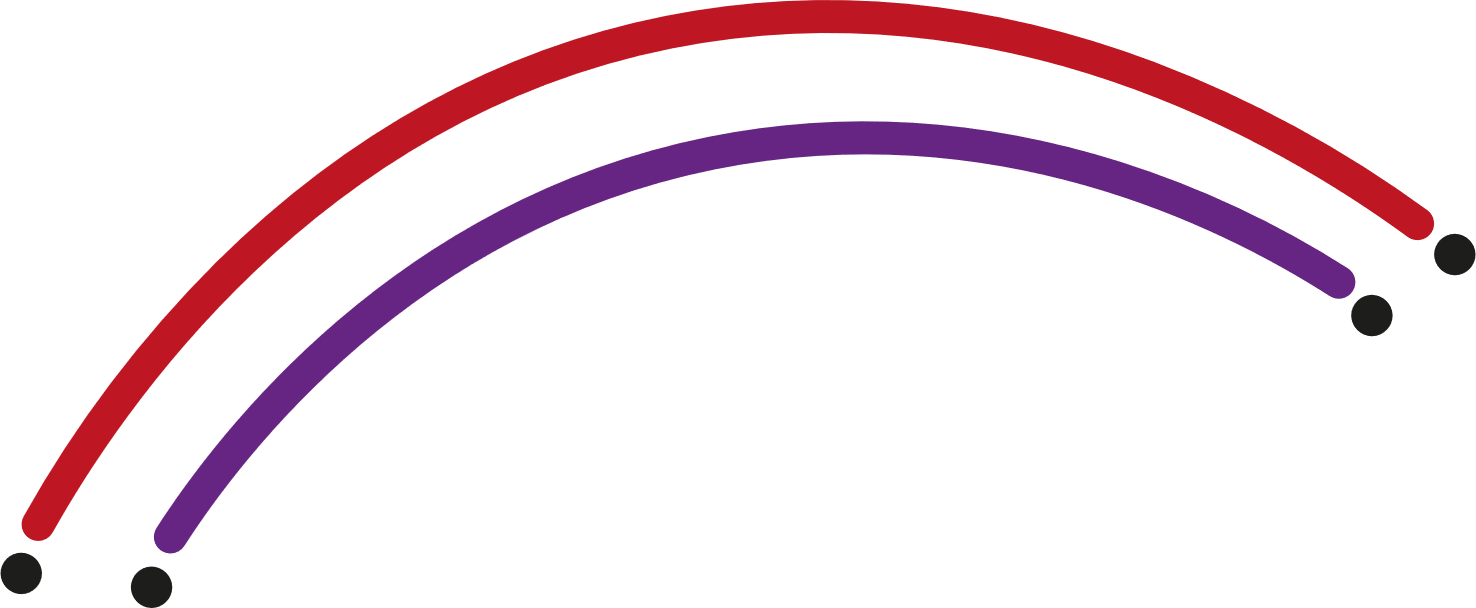 Abrazar el cambio
Una clave en el trabajo remoto es abrazar el cambio. Los cambios son desafiantes, incluso si son en su mayoría bienvenidos y adaptarse a los cambios es un proceso. 
Por lo que sabemos, nuestros hábitos pueden determinar cómo percibimos y reaccionamos al cambio. Por ejemplo, si habitualmente pensamos negativamente sobre nuevas situaciones o nuevas personas, entonces reaccionaremos de manera negativa hacia el cambio. 
Curiosamente, los especialistas dicen que solo se necesitan 21 días para adaptarse a los nuevos cambios y asumir nuevos hábitos, por lo que dentro de 21 días podemos acostumbrarnos a los cambios.
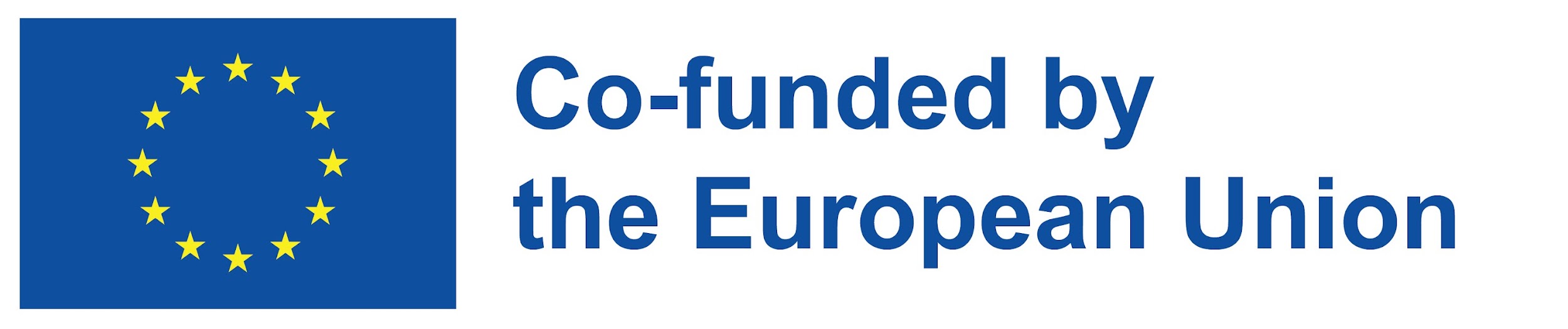 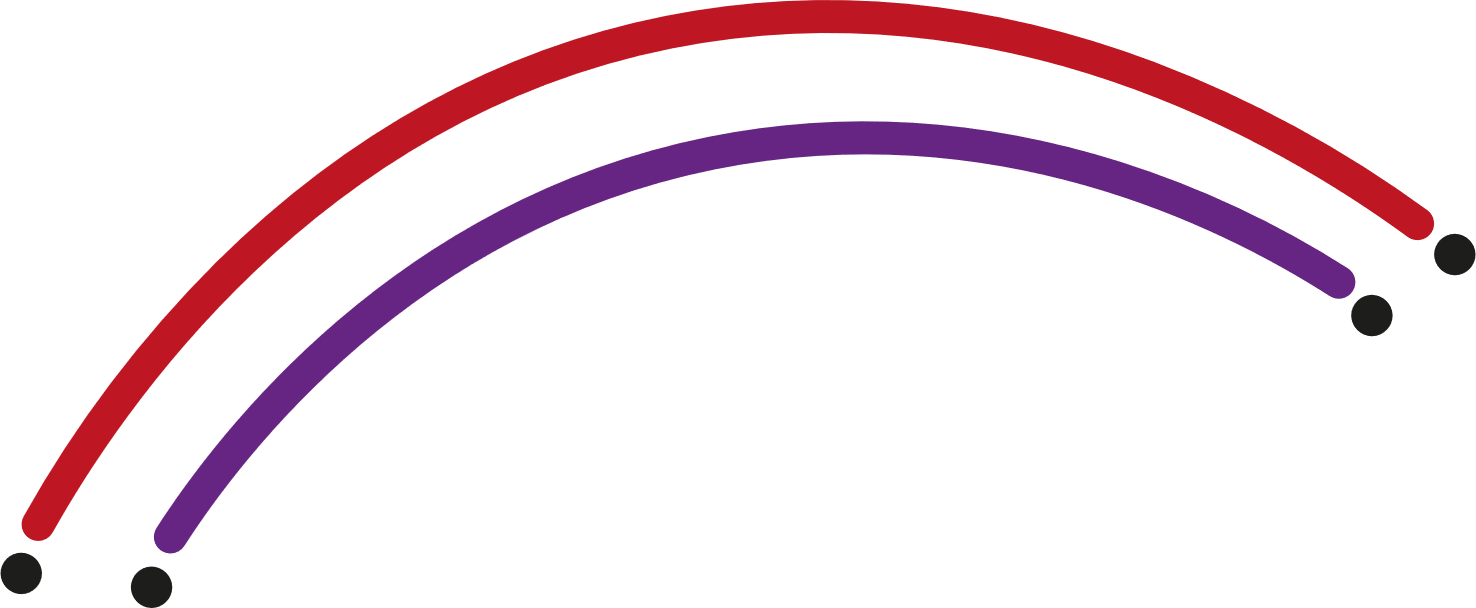 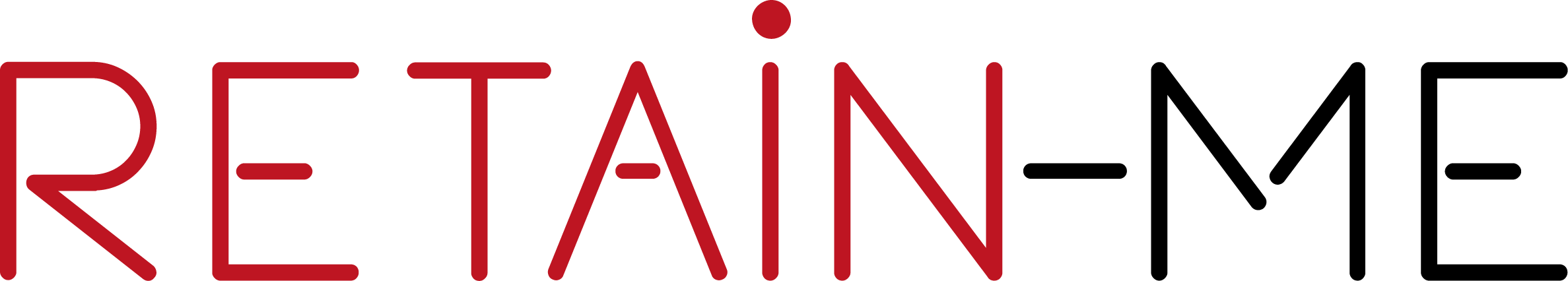 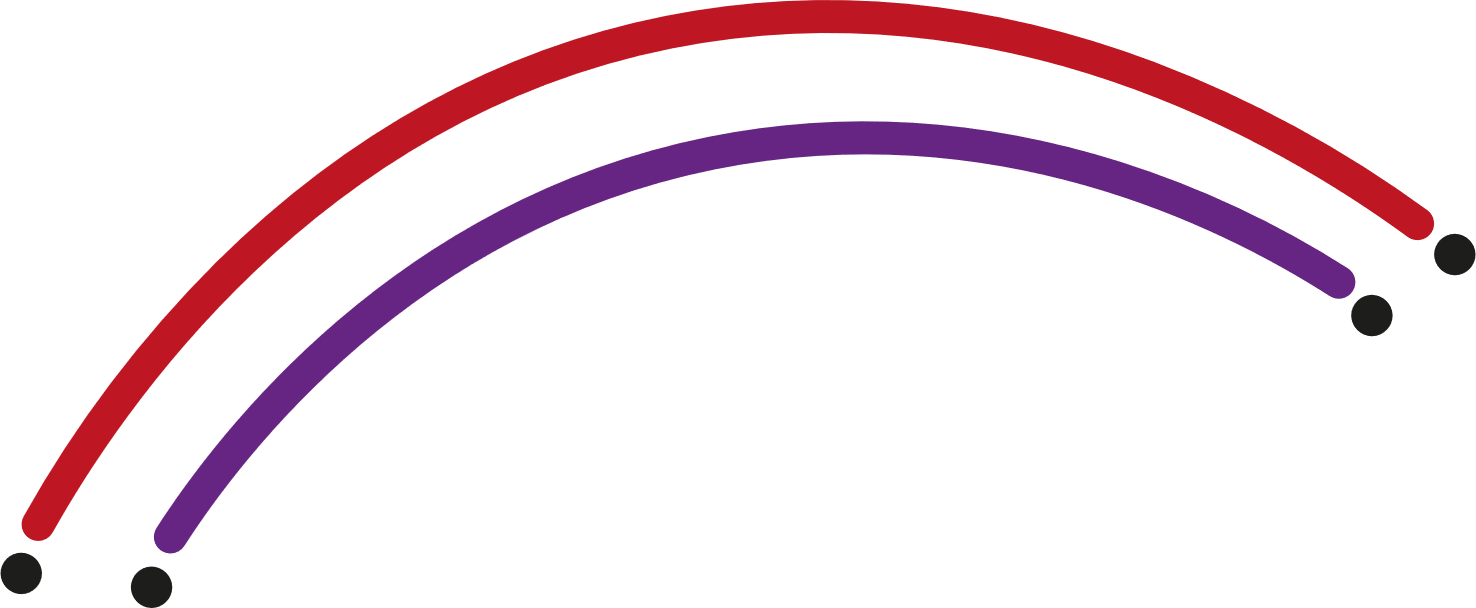 Adaptarse al cambio con éxito
Reconocer que el cambio está ocurriendo 
Identificar los aspectos positivos
Prepárate, si es posible 
Concéntrese en lo que puede controlar
Calma y relax
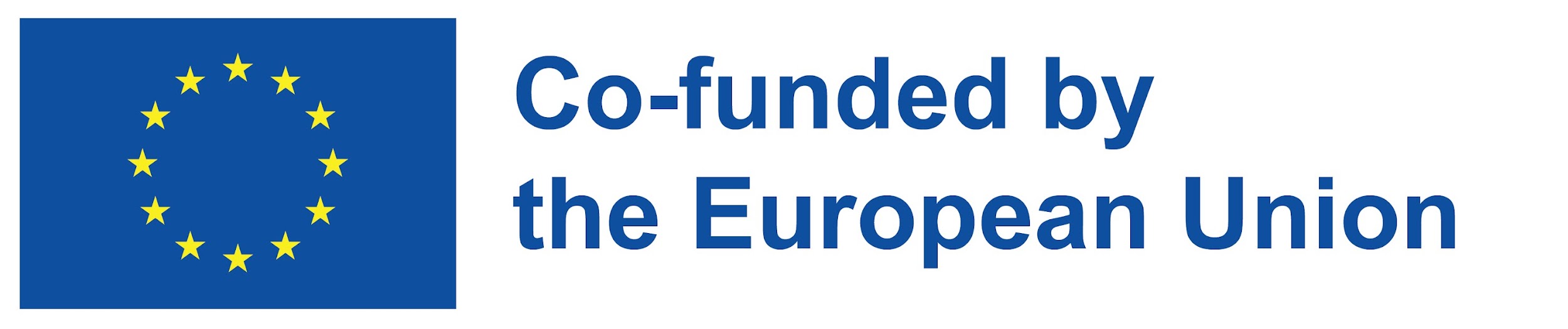 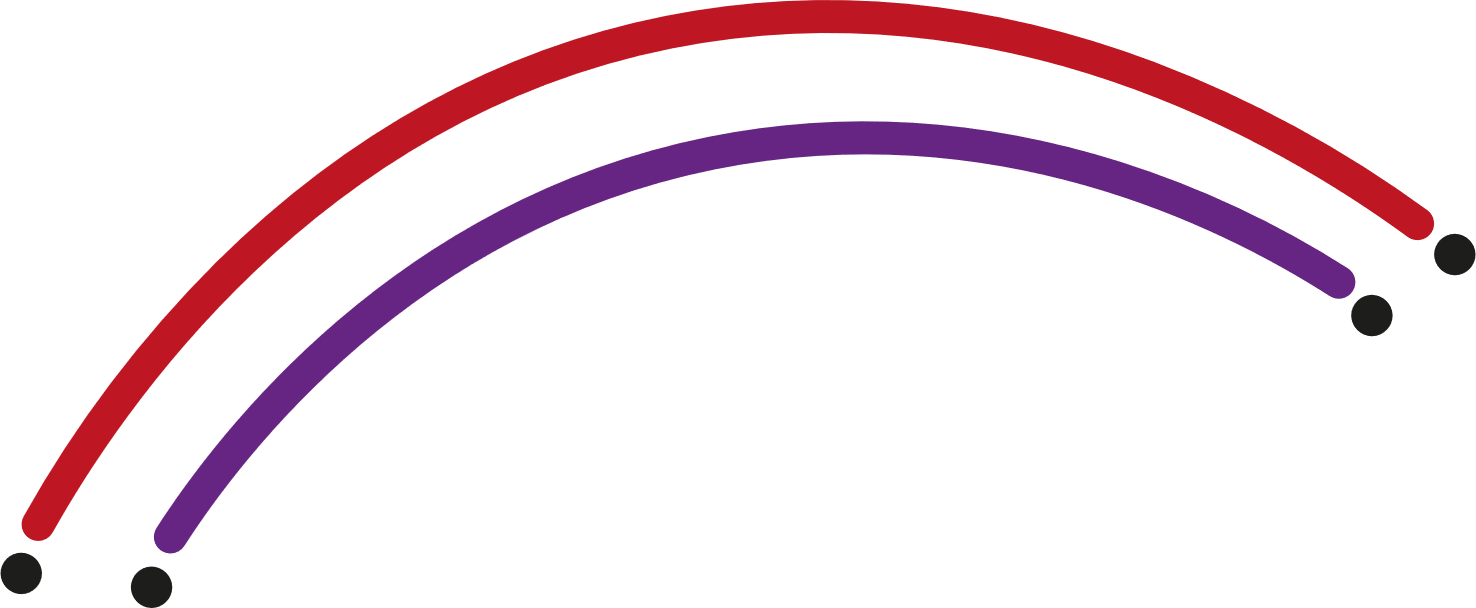 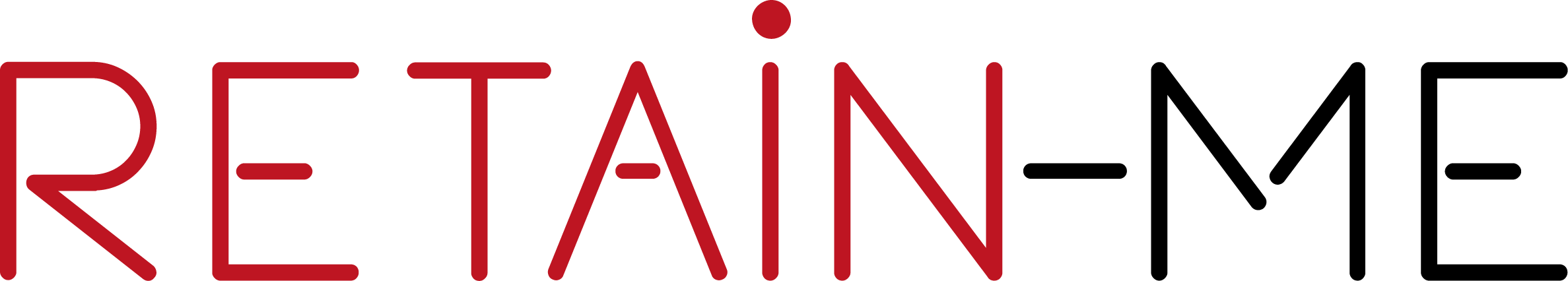 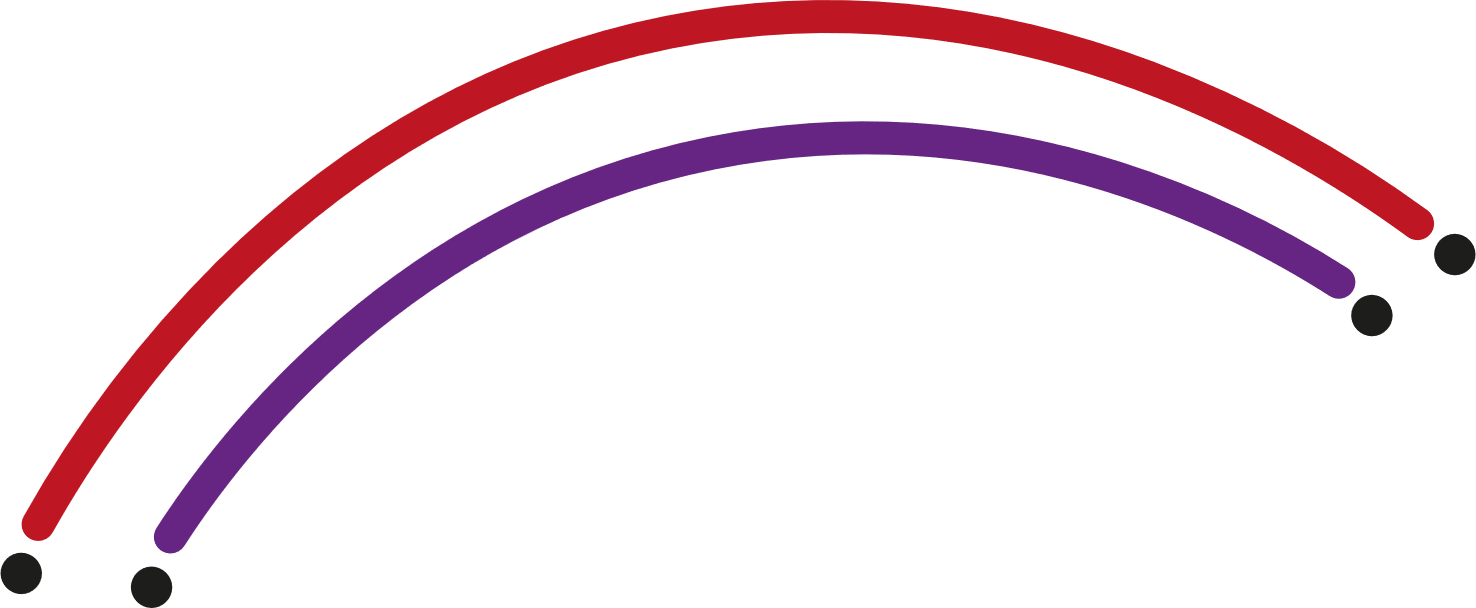 Cómo tener éxito trabajando desde casa
Crear un espacio de trabajo definido para enfocar
Separa el trabajo de la vida para evitar el agotamiento
Conéctate y estar con otros para evitar la soledad 
Sea respetuoso con su rutina, pero también pruebe cosas nuevas 
Acepte el cambio
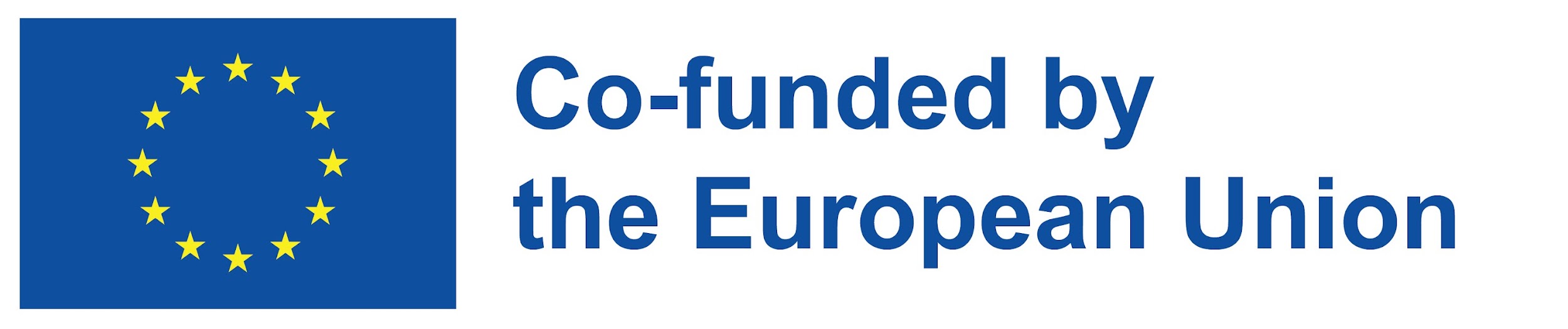 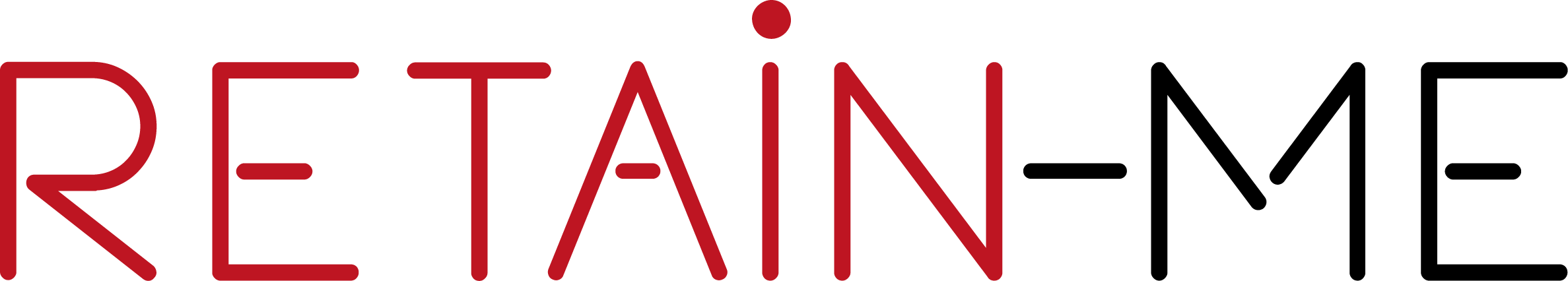 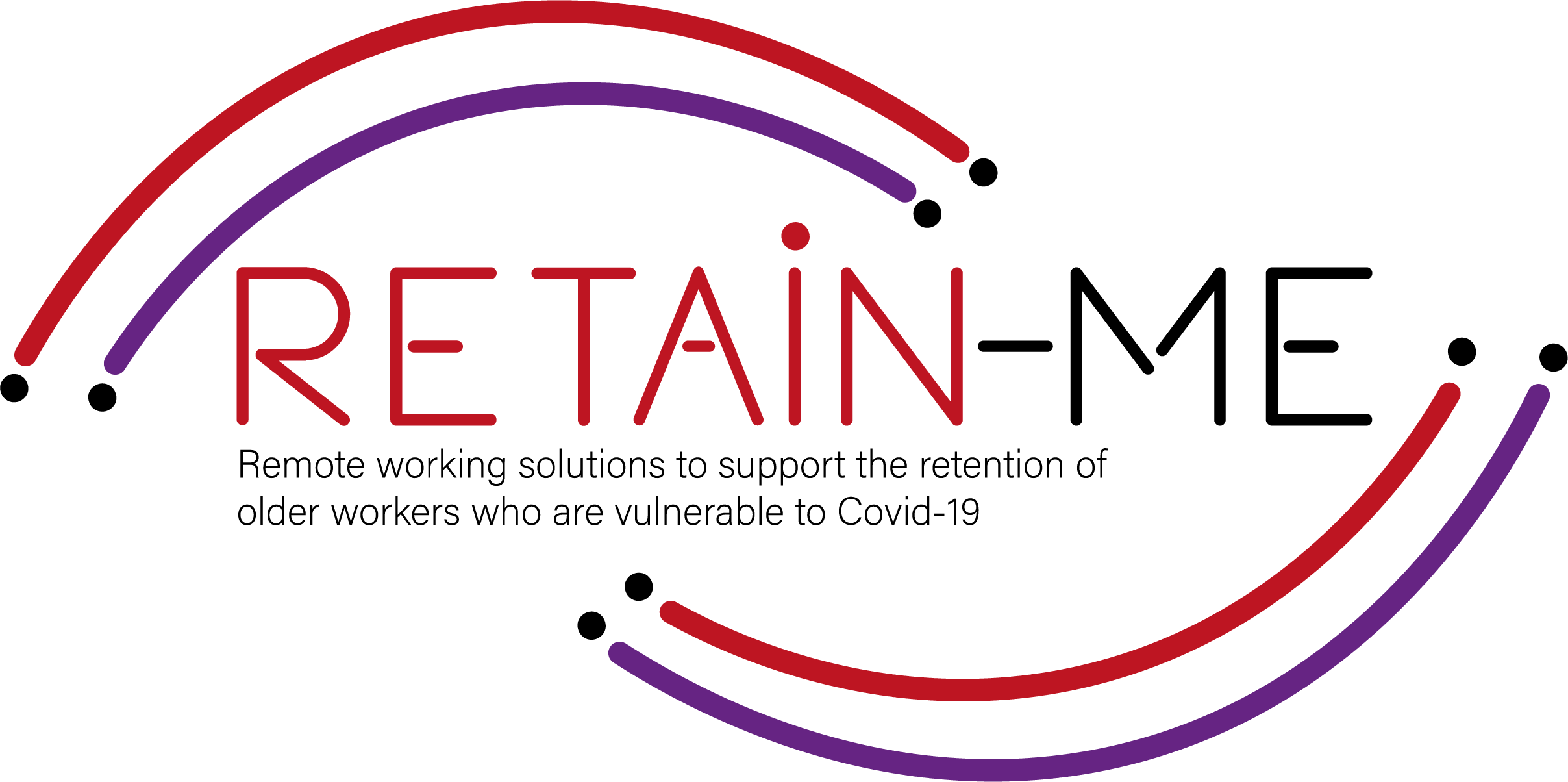 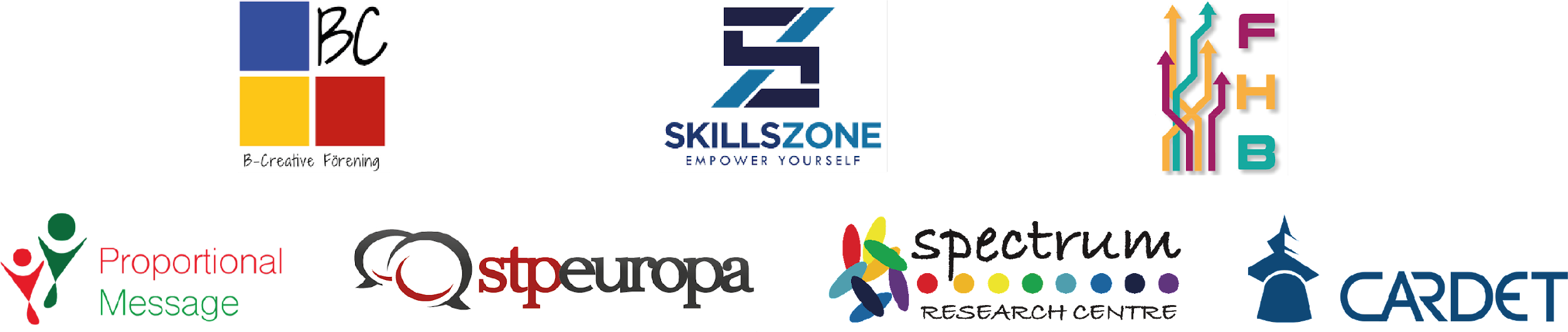 "The European Commission's support for the production of this publication does not constitute an endorsement of the contents, which reflect the views only of the authors, and the Commission cannot be held responsible for any use which may be made of the information contained therein.” Project Number: 2021-1-SE01-KA220-VET-000032922
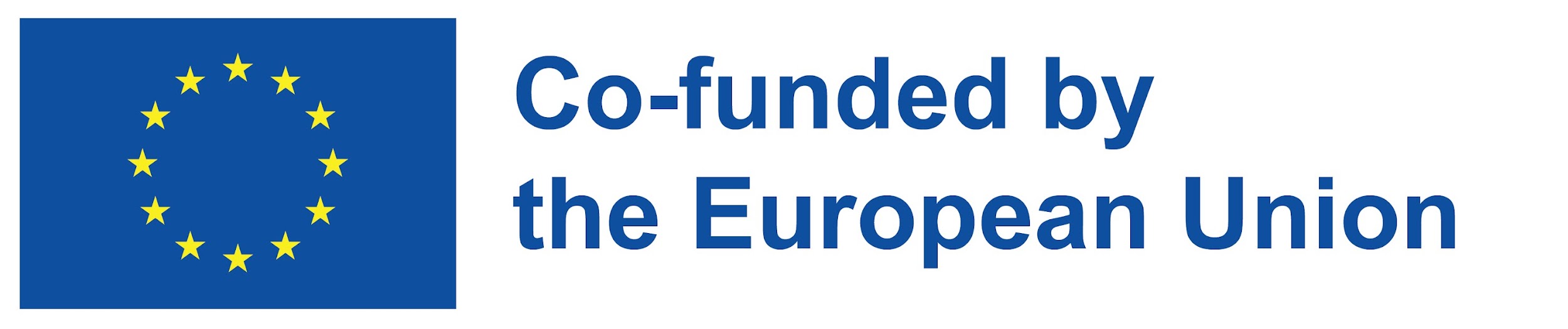